Moving from Data Collection to Action: 
Improving Patient Access to SDOH Resources
November 2, 2023
National Webinar Series: Part 1 of 4
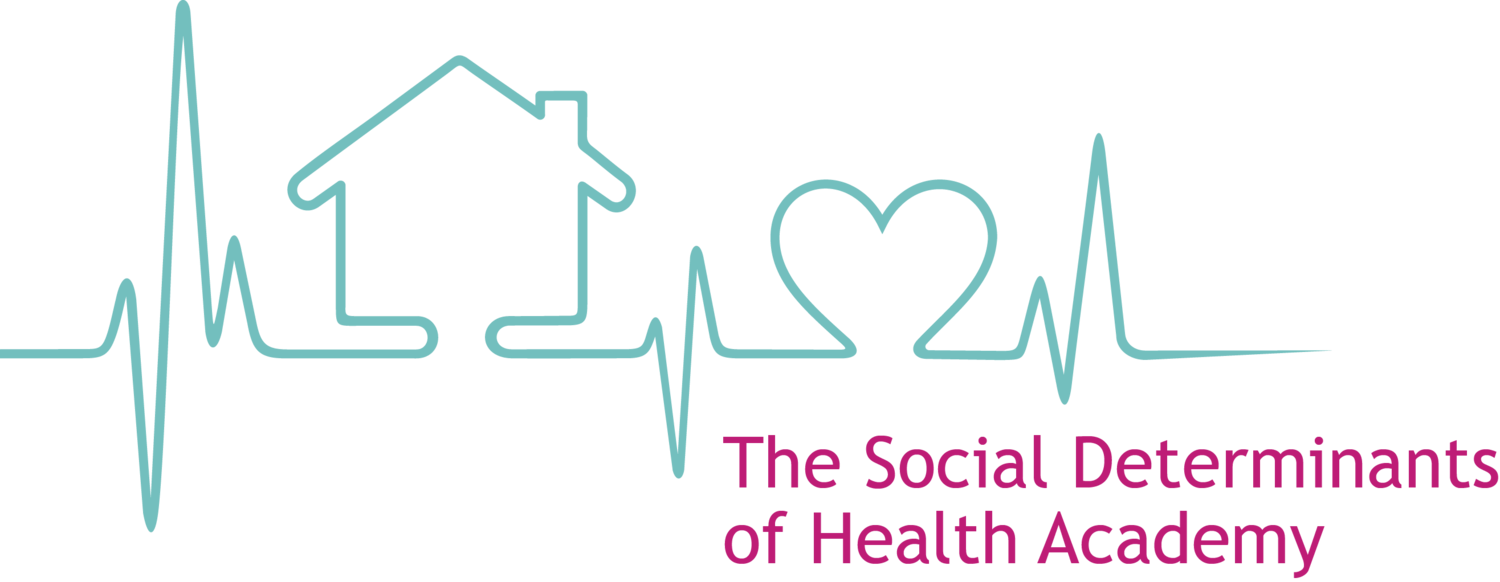 Brought to you by the National Training and Technical Assistance Partners (NTTAPs) of the SDOH Academy
Housekeeping
All participants are muted on entry to limit background noise​
Use the Q&A or chat box to ask a question during the session​
This webinar is being recorded and materials will be emailed to participants​
We would love to hear your feedback – please fill out our brief evaluation at the end of this session!
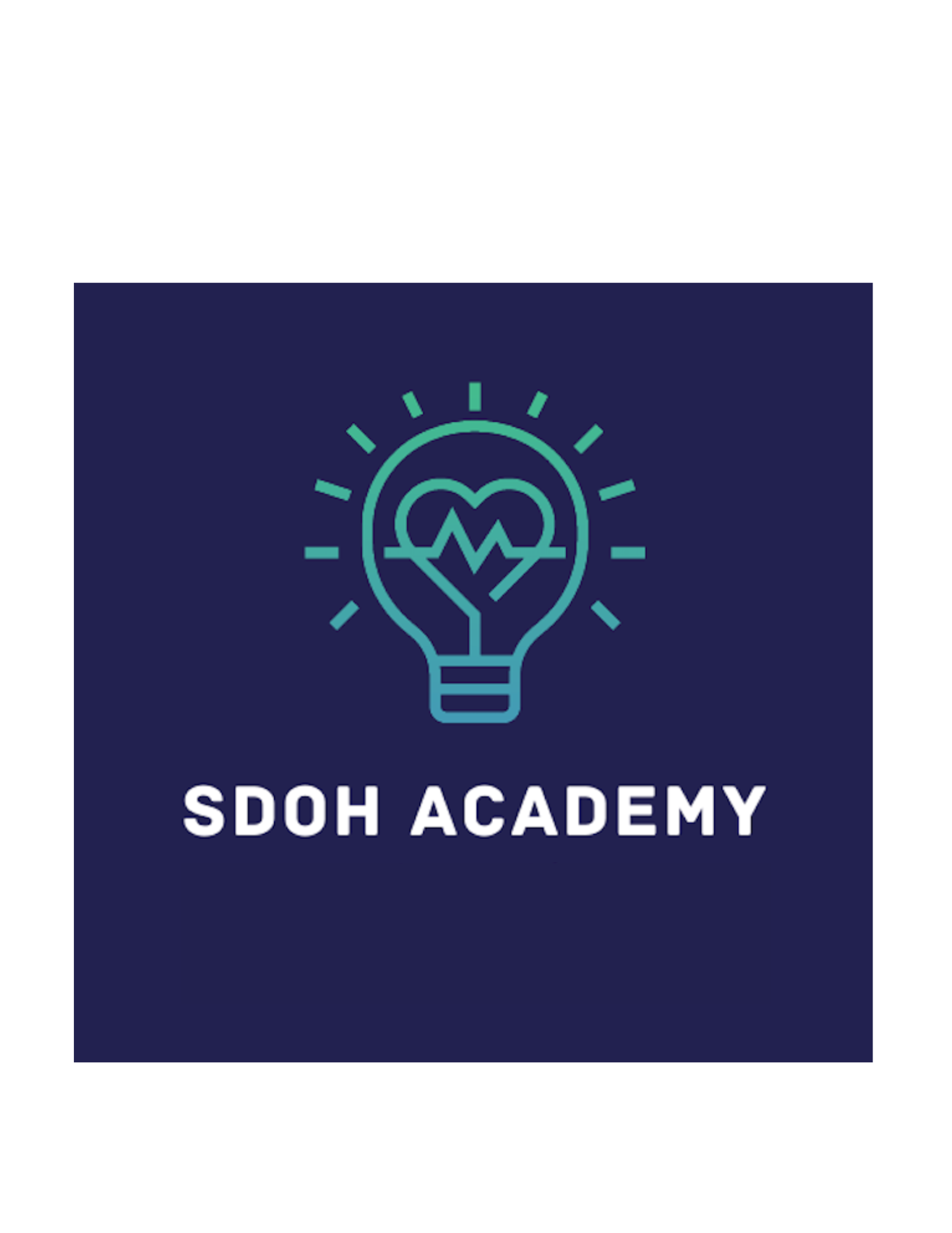 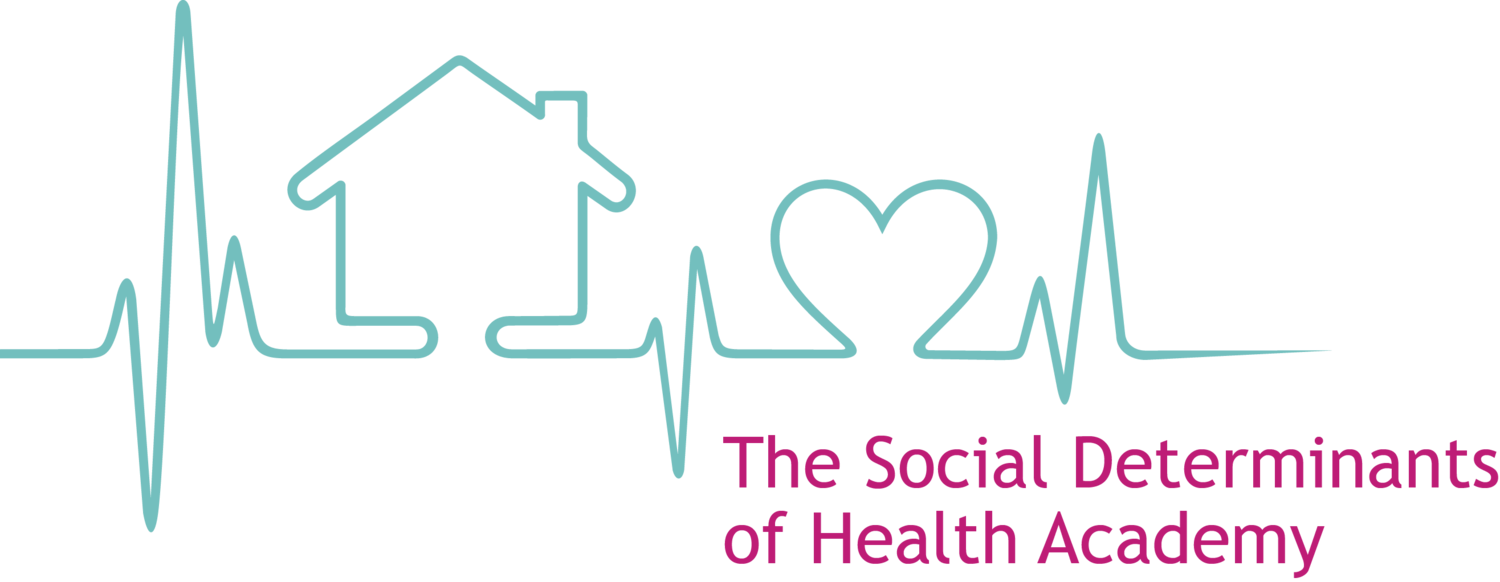 The Social Determinants of Health (SDOH) Academy
The SDOH Academy is a HRSA-funded virtual training series designed to help staff from health centers, health center controlled networks, and primary care associations develop, implement, and sustain SDOH interventions in their clinics and communities. 

The power of The SDOH Academy is that it does not focus on a single intervention. Instead, multiple HRSA-funded national training and technical assistance partners work together to offer a coordinated curriculum on multiple community-based SDOH interventions.

To learn more, visit: https://sdohacademy.com/
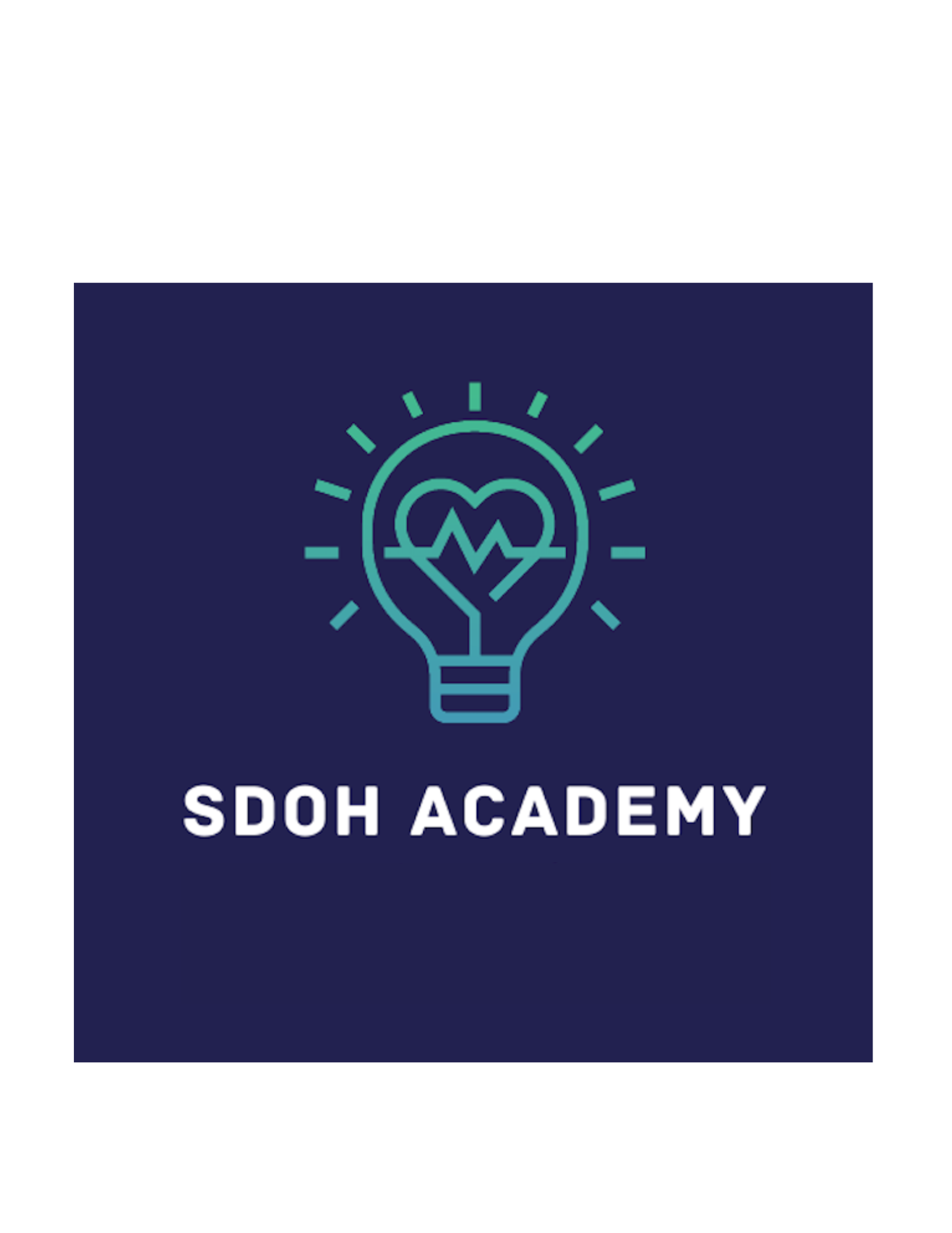 National Training and Technical Assistance Partners (NTTAPs)
Maximize impact of Health Center Programs
Increase access to high-quality comprehensive primary health care for underserved populations
Support HRSA awareness of issues impacting health centers and special populations 
Support HC to identify and implement evidence based and promising practices 
Leverage HC shared experience and data to improve health outcomes for patients

To learn more, visit: https://bphc.hrsa.gov/technical-assistance/strategic-partnerships/national-training-technical-assistance-partners
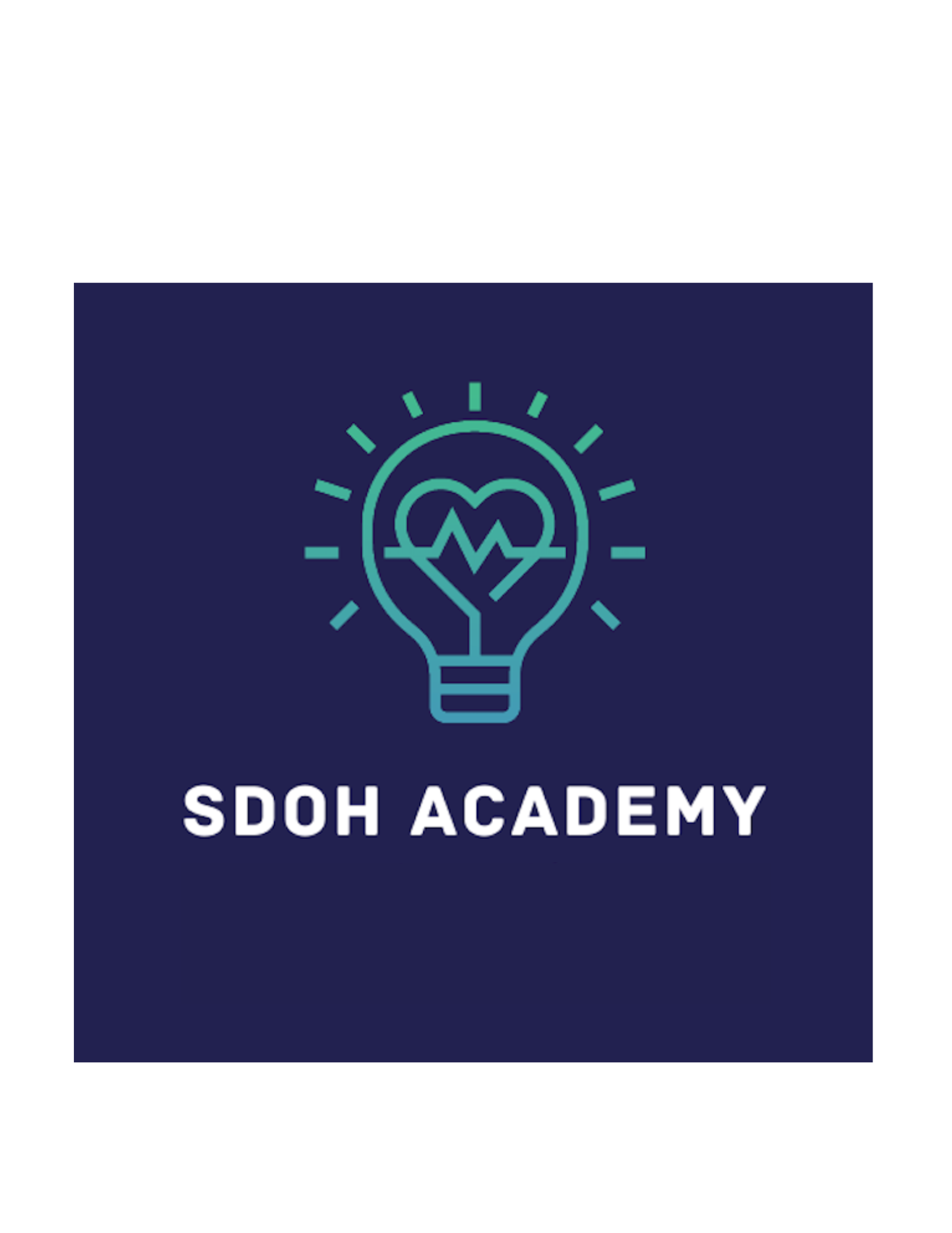 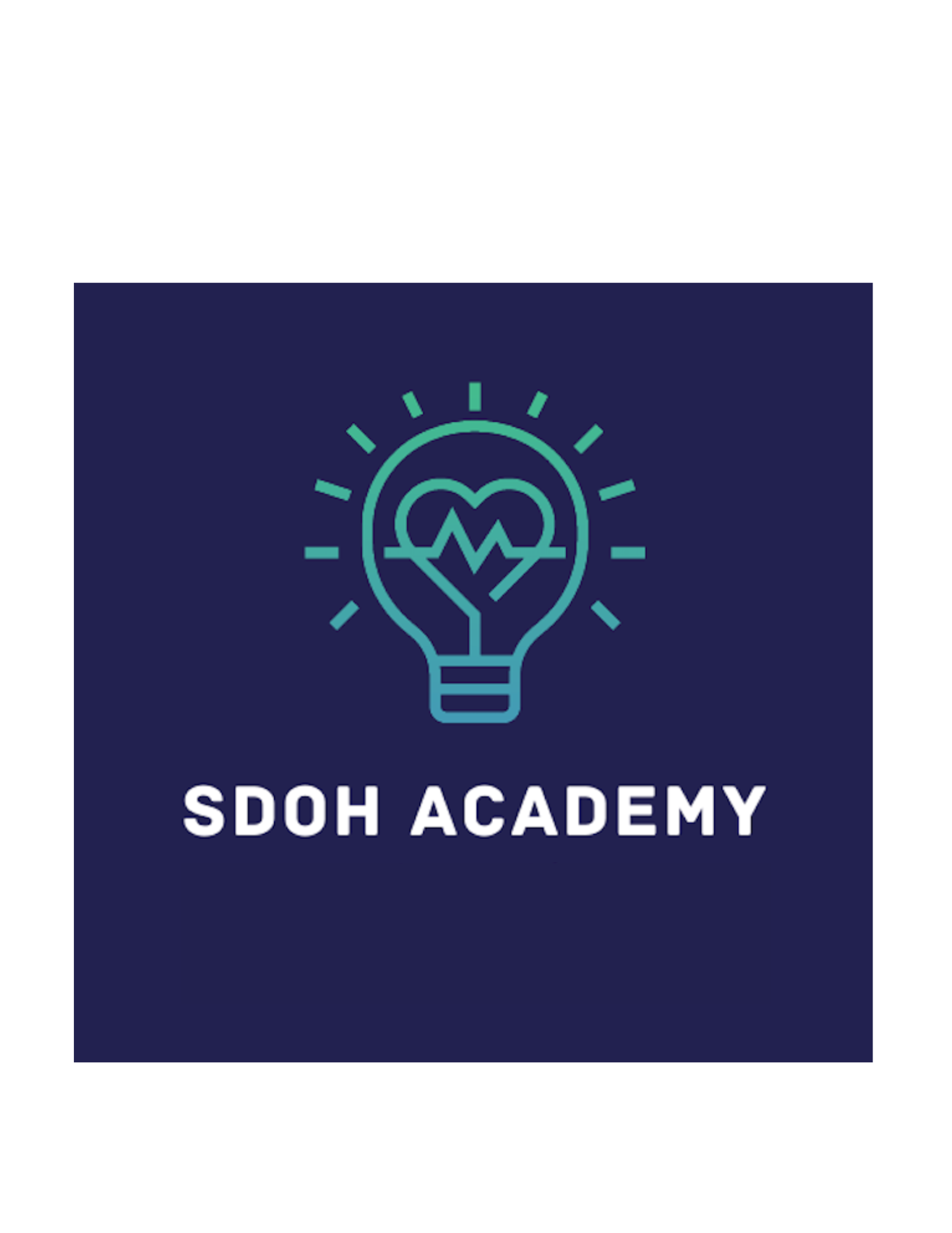 National Training and Technical Assistance Partners (NTTAPs)
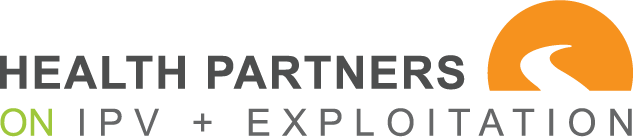 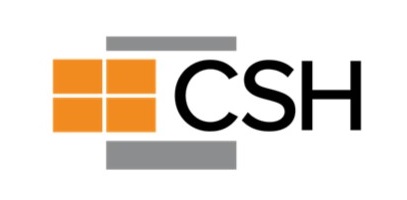 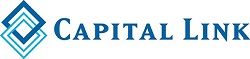 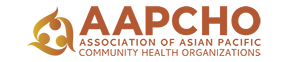 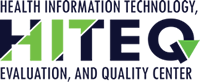 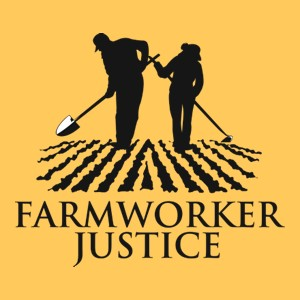 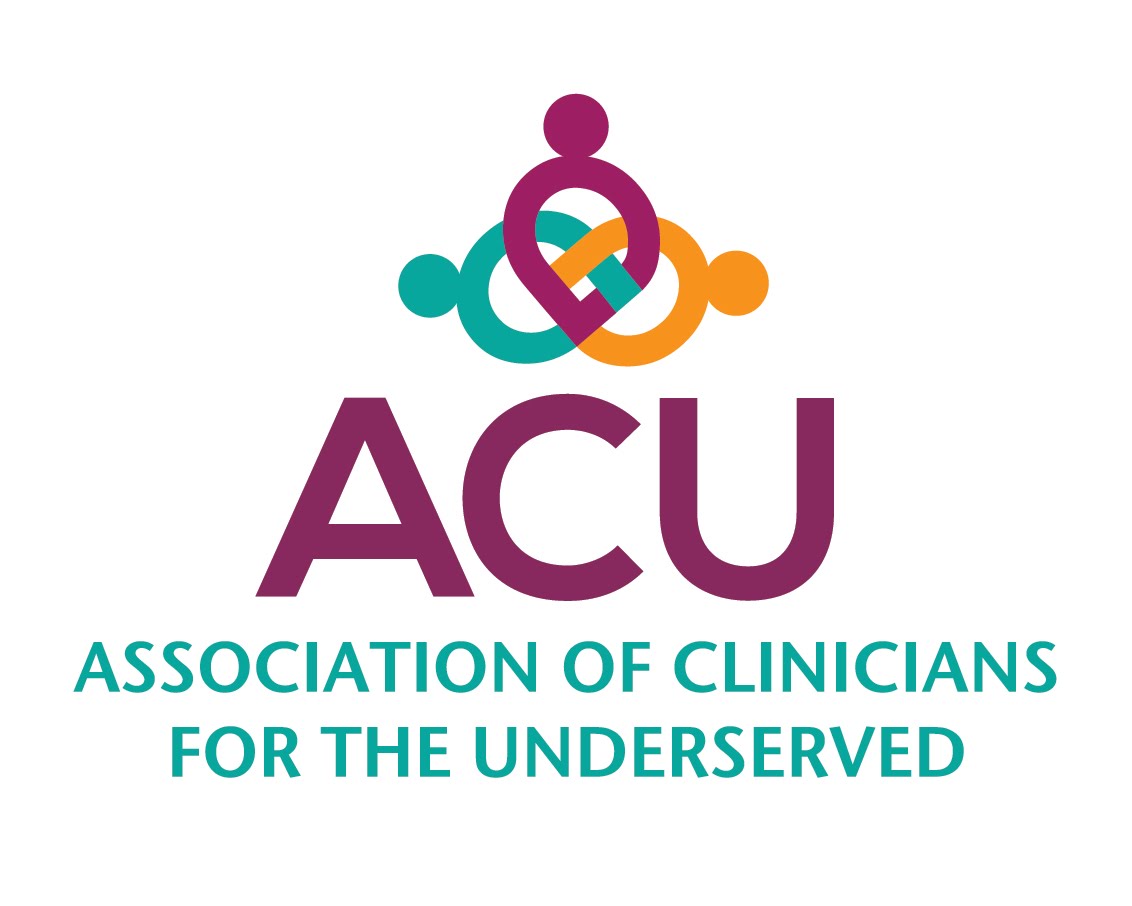 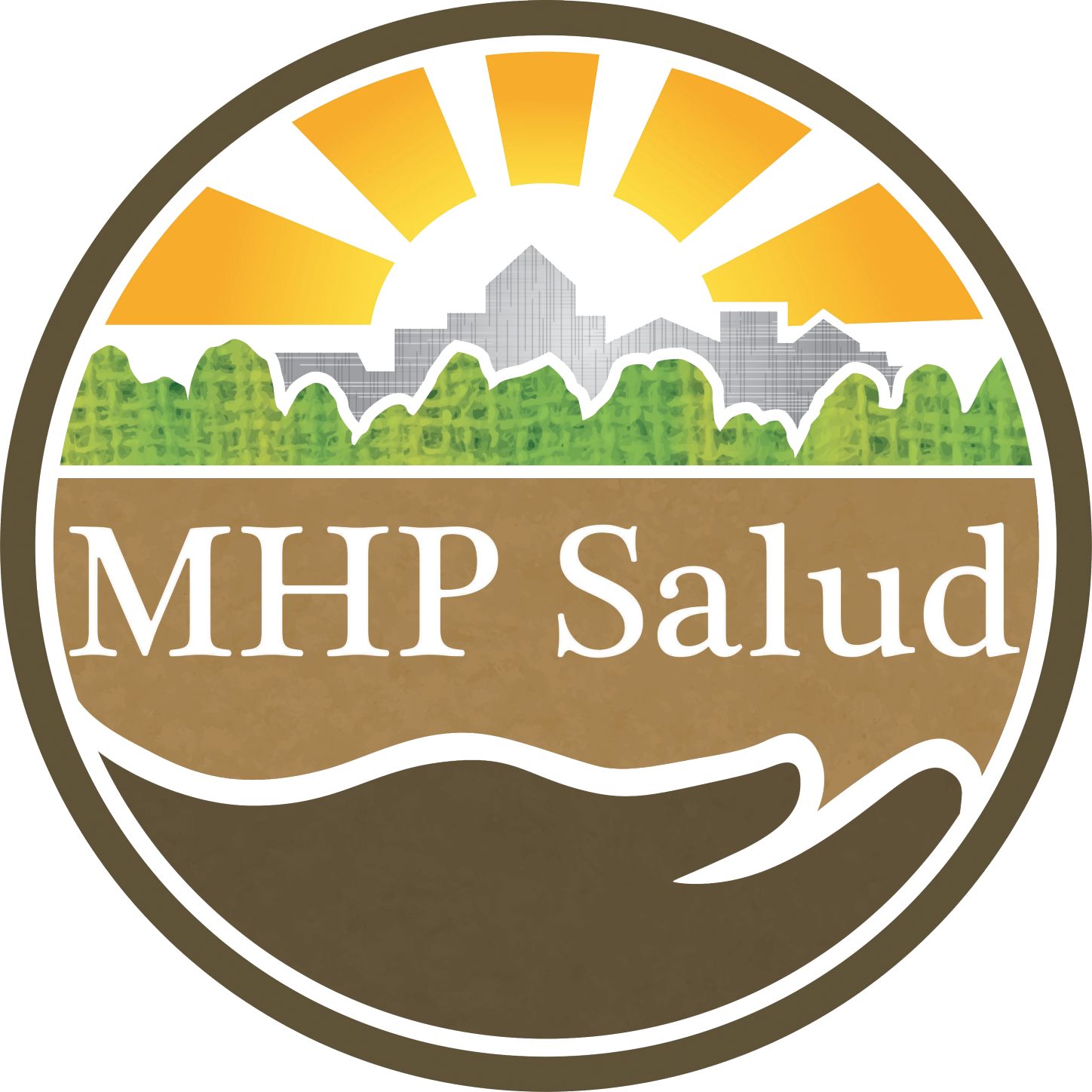 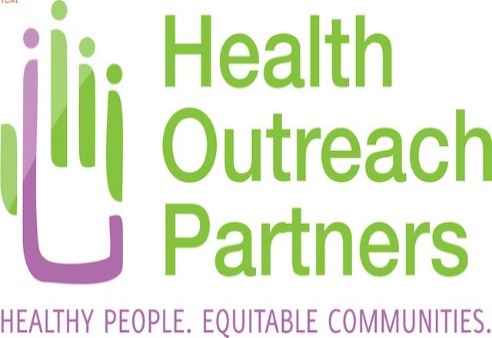 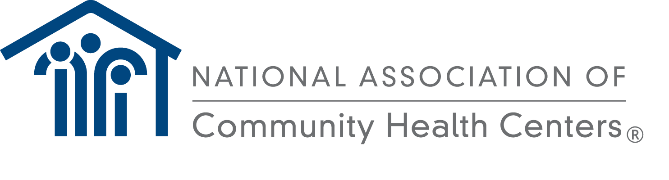 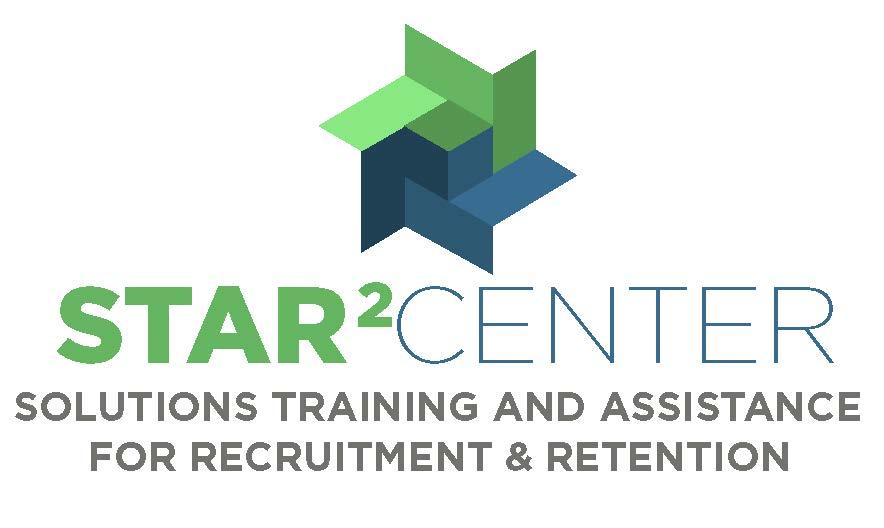 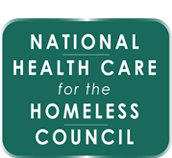 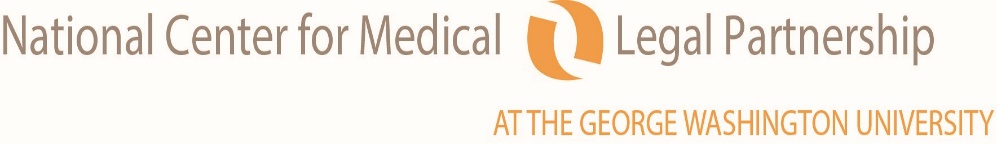 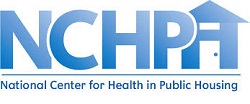 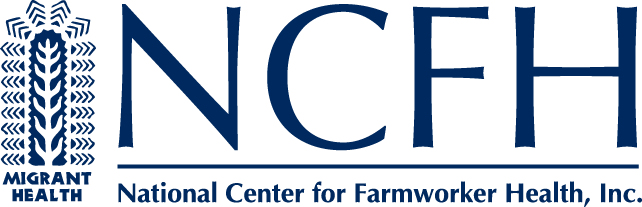 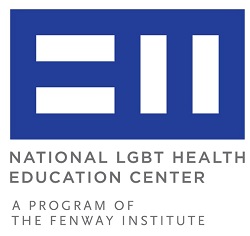 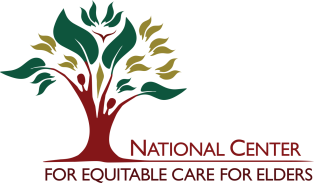 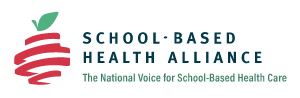 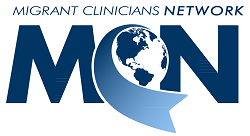 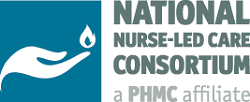 Today’s Presenters
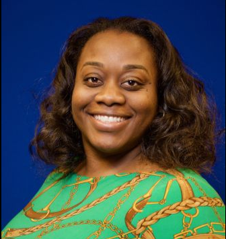 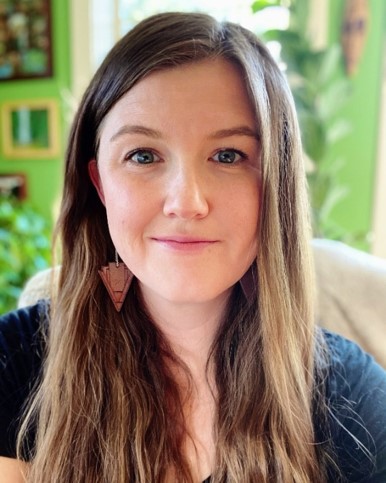 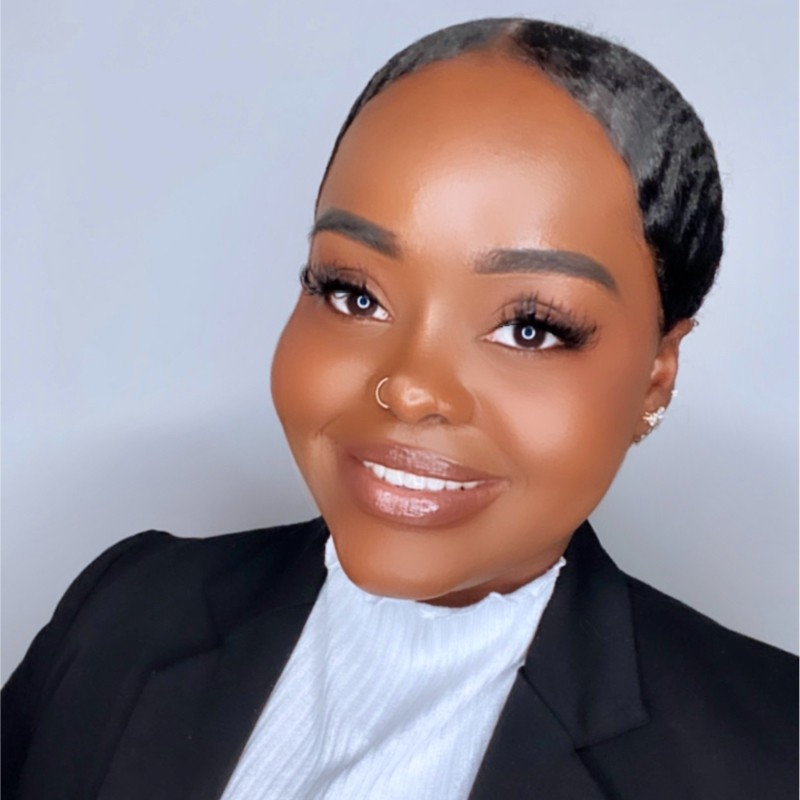 Cloé Destinoble, MPH
Project Manager,
Equitable Health and Wellbeing
 NACHC
Jamie Blackburn, MPA
Senior Program Manager
Corporation for Supportive Housing
Sonia Deal, RN, MSN/MHA, CHCEF, PCMH CCE
Vice President of Community Health and Engagement
Affinia Healthcare
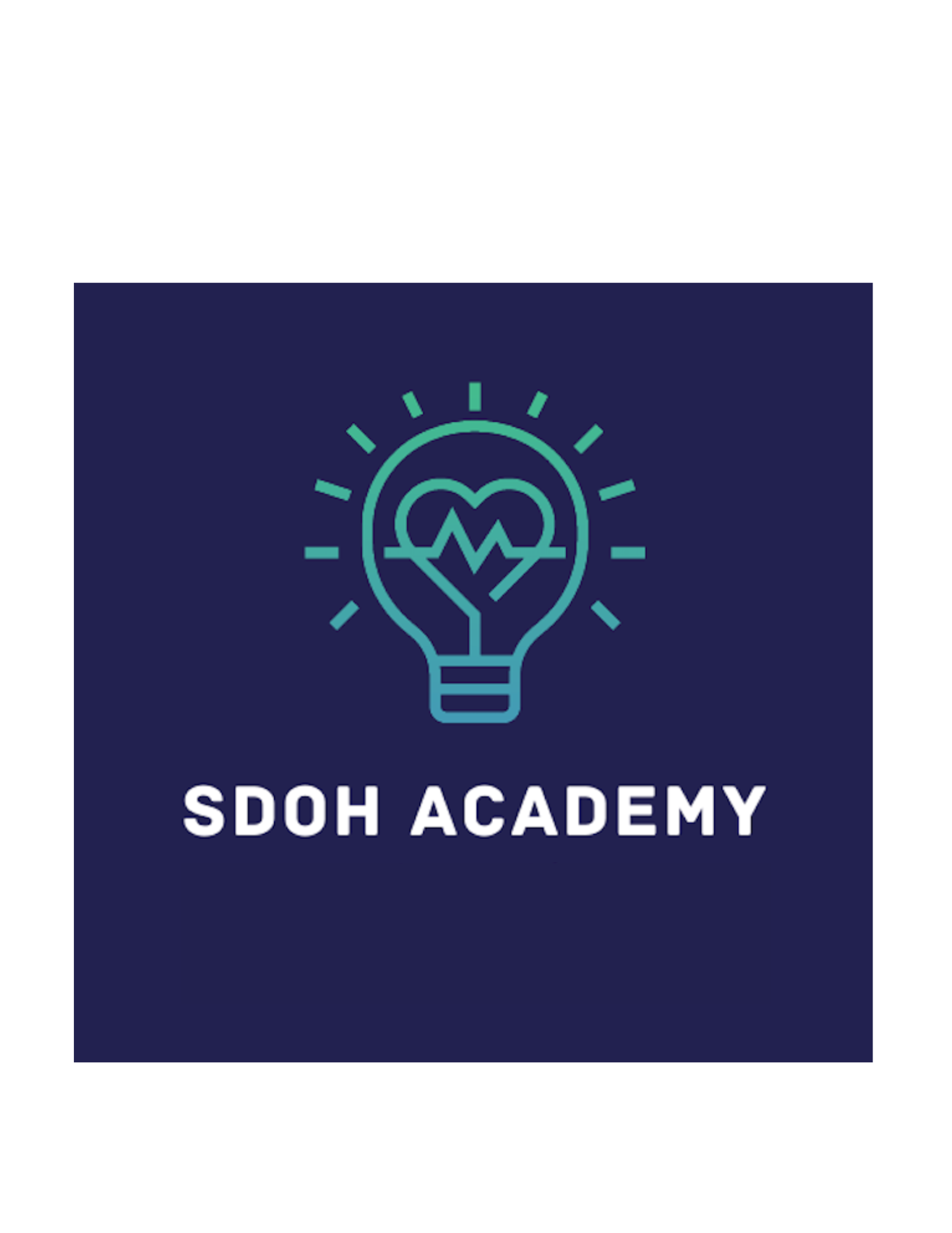 Learning Objectives
Understand factors that limit or prevent access to needed health services for priority patient populations
Describe the value of prioritizing enabling services to improve health outcomes, including utilizing Community Health Workers (CHW) to address non-medical health needs
Incorporate strategies to leverage SDOH screening data to establish effective partnerships and referral networks
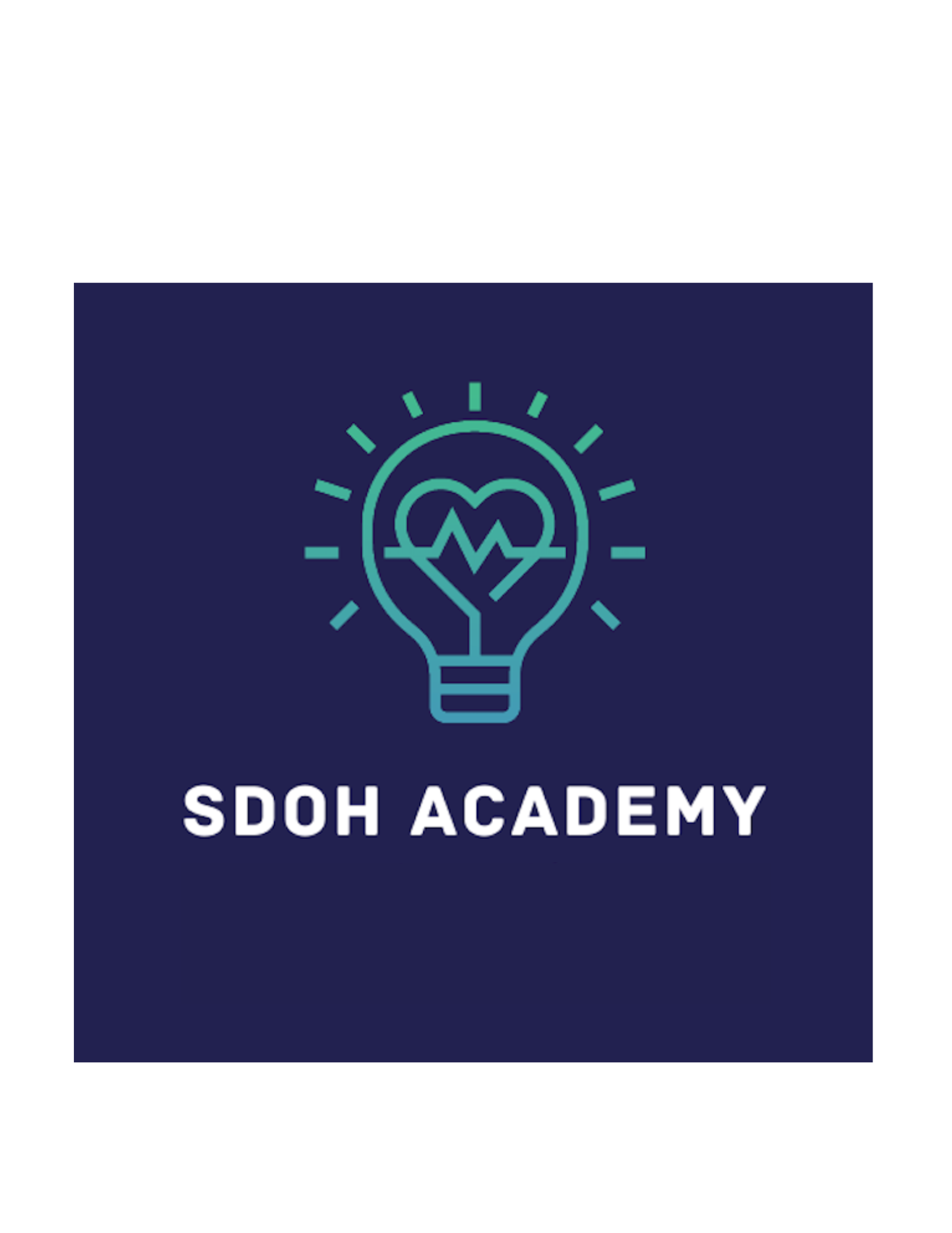 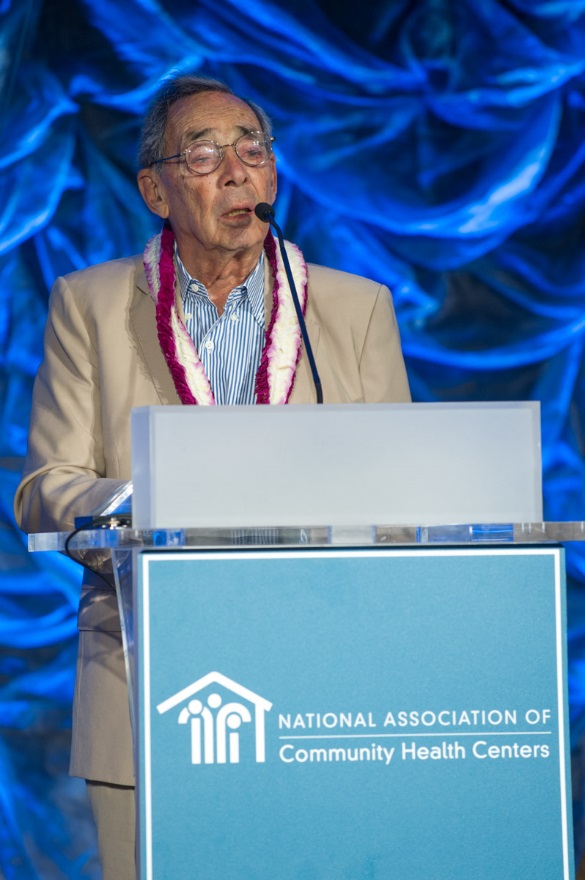 When did this conversation begin?
“The last time I checked my textbooks, the specific therapy for malnutrition was in fact, food.”
Jack Geiger, 1965
https://en.wikipedia.org/wiki/H._Jack_Geiger
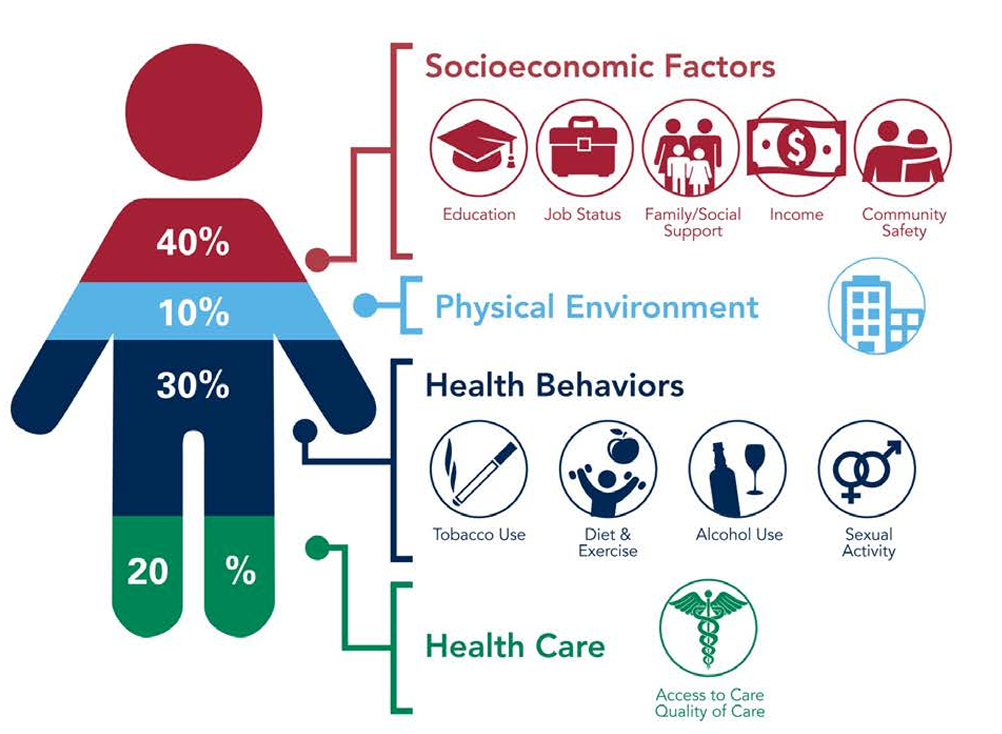 Social Determinants 
(or Social Drivers) 
of Health
American Hospital Association – Addressing Social Determinants of Health, 2018
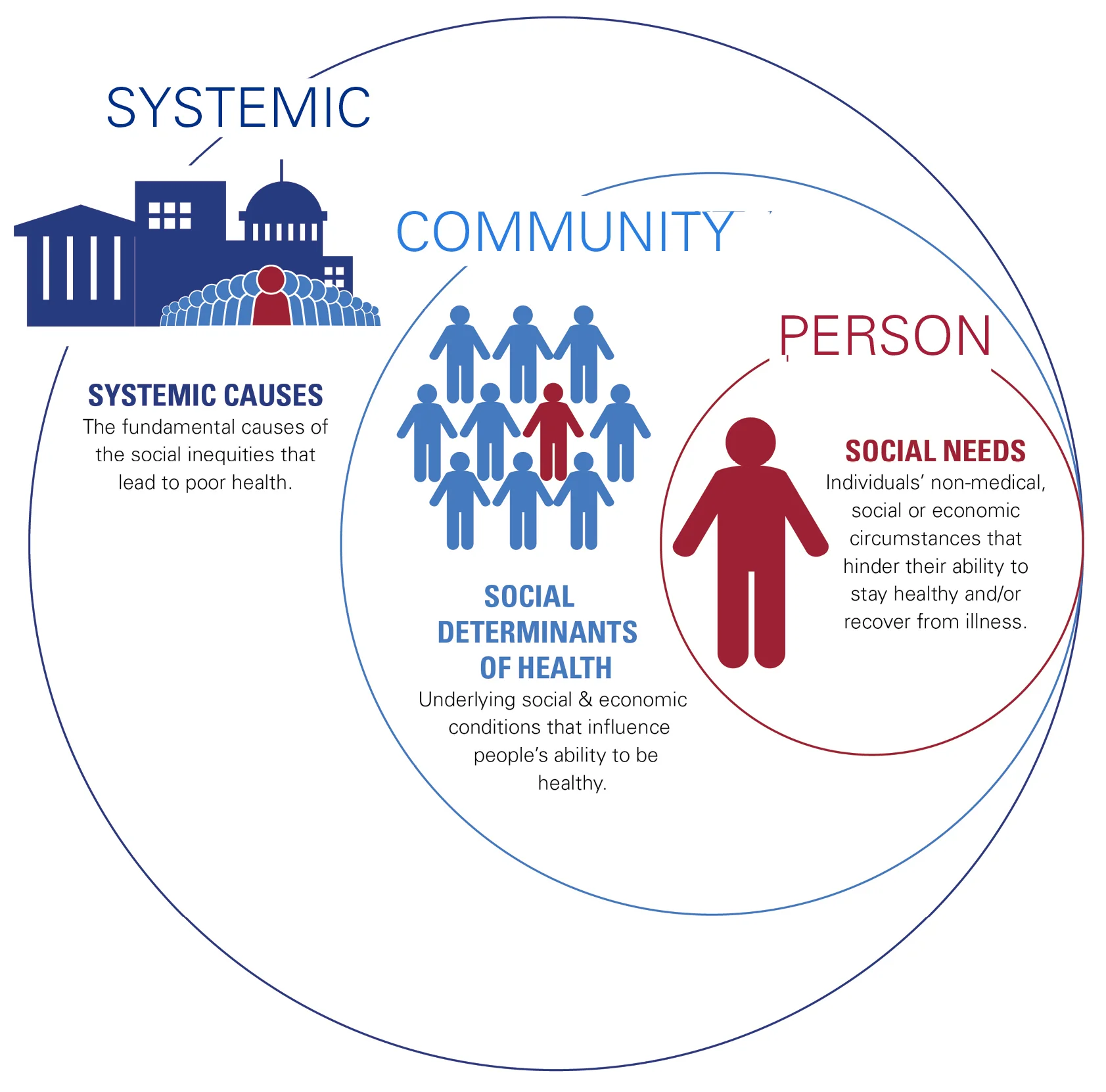 Person: Unstable Housing, Food Insecurity, Lack of Transportation Options, Loneliness, Unsafe Home Environment
Community: Food Deserts, Lack of Affordable Housing, Community Violence, Inadequate Public Transit
Systemic: Inequities such as racism, sexism, ageism, generational poverty, environmental injustice
American Hospital Association: Societal Factors That Influence Health
Advancing Health Center Excellence Framework
Population needs assessment and management 
Community needs and resource mapping 
Resource allocation 
Community partnerships and collaborations 
Track and close social service referral loops
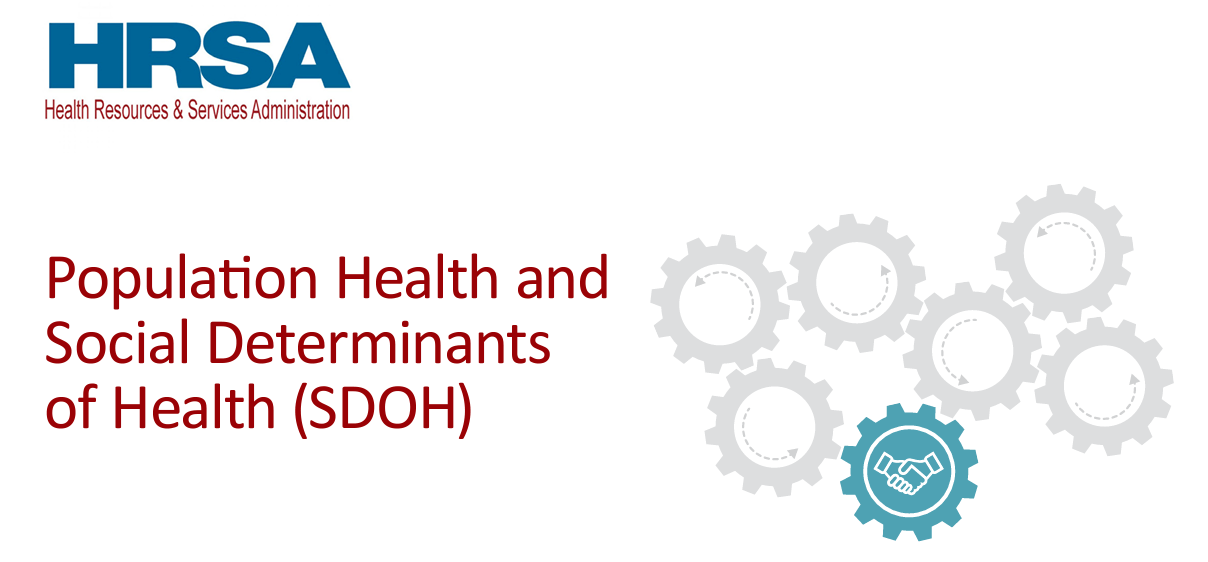 Advancing Health Center Excellence Framework Fact Sheet
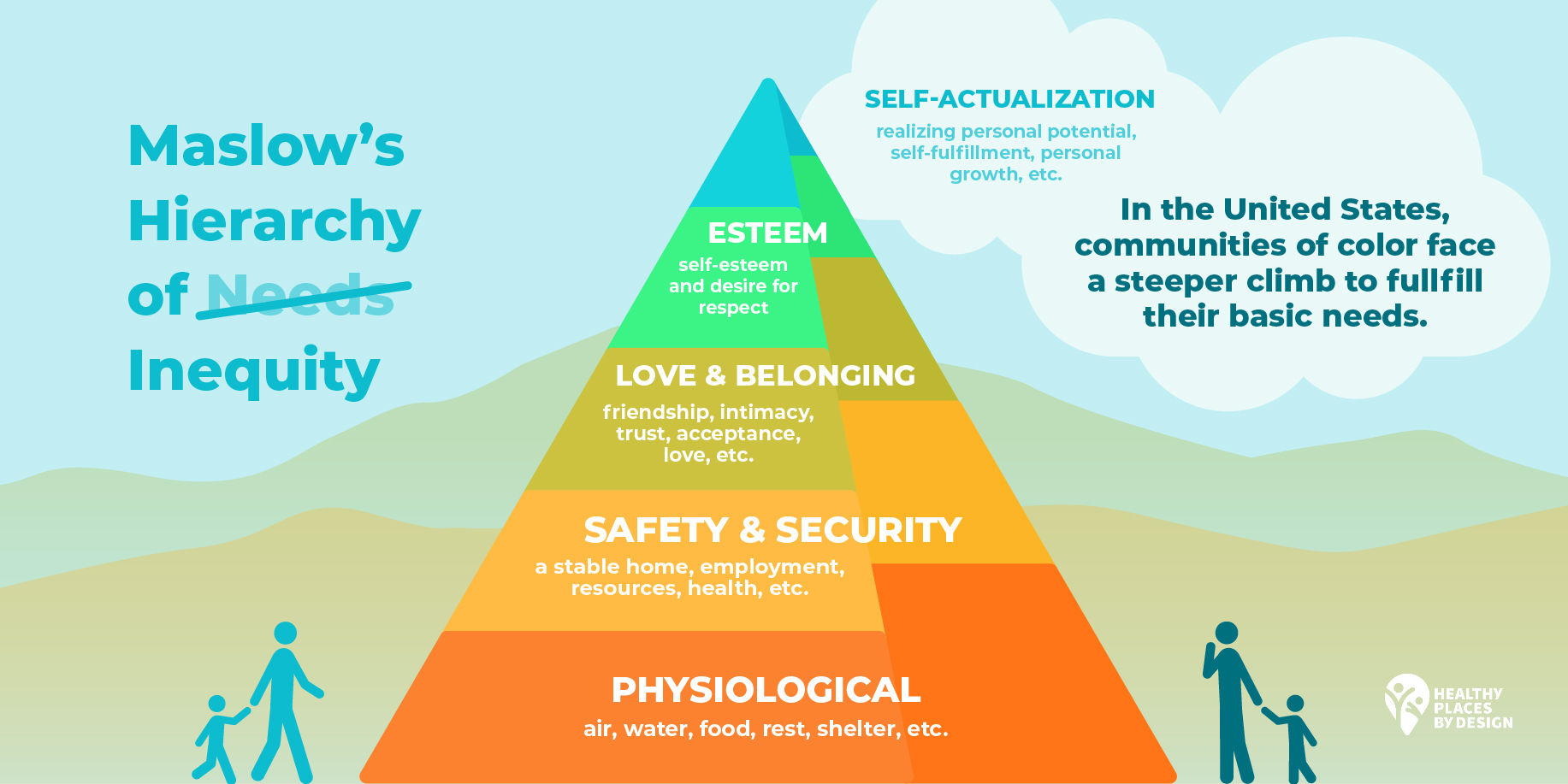 Blog Post: Healthy Places by Design
Healthy People 2030: SDOH
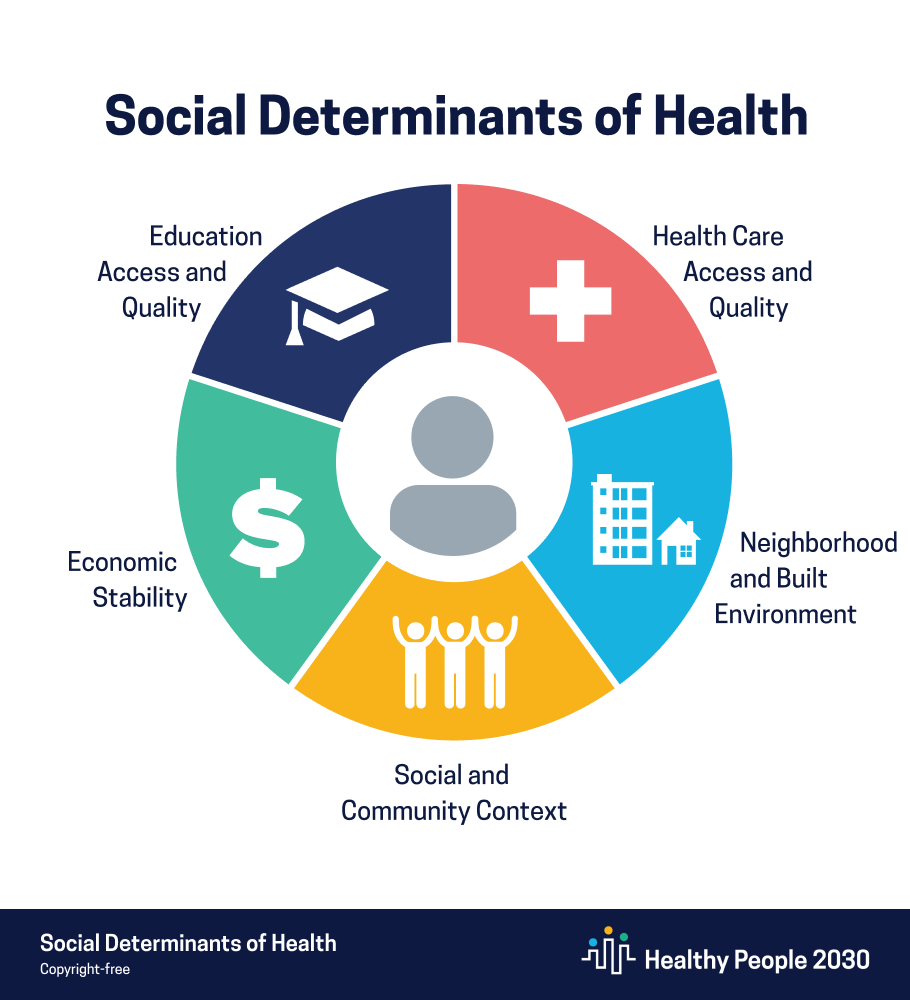 Conditions in the environments where people:
are born, live, learn, work, play, worship, and age 
that affect a wide range of:
health, functioning, and quality-of-life outcomes and risks
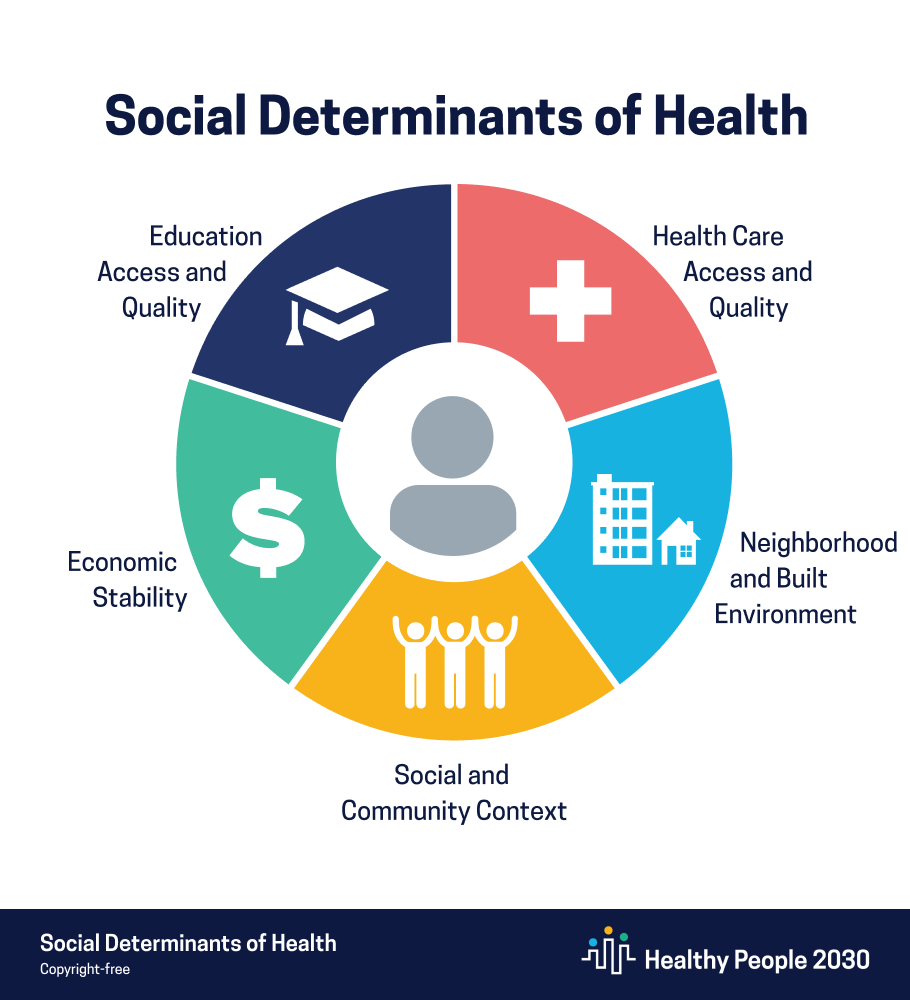 Neighborhood & Built Environment
Health & Safety Promotion
Environmental Health
Transportation
Physical Activity
Injury Prevention
Safe/Affordable Housing
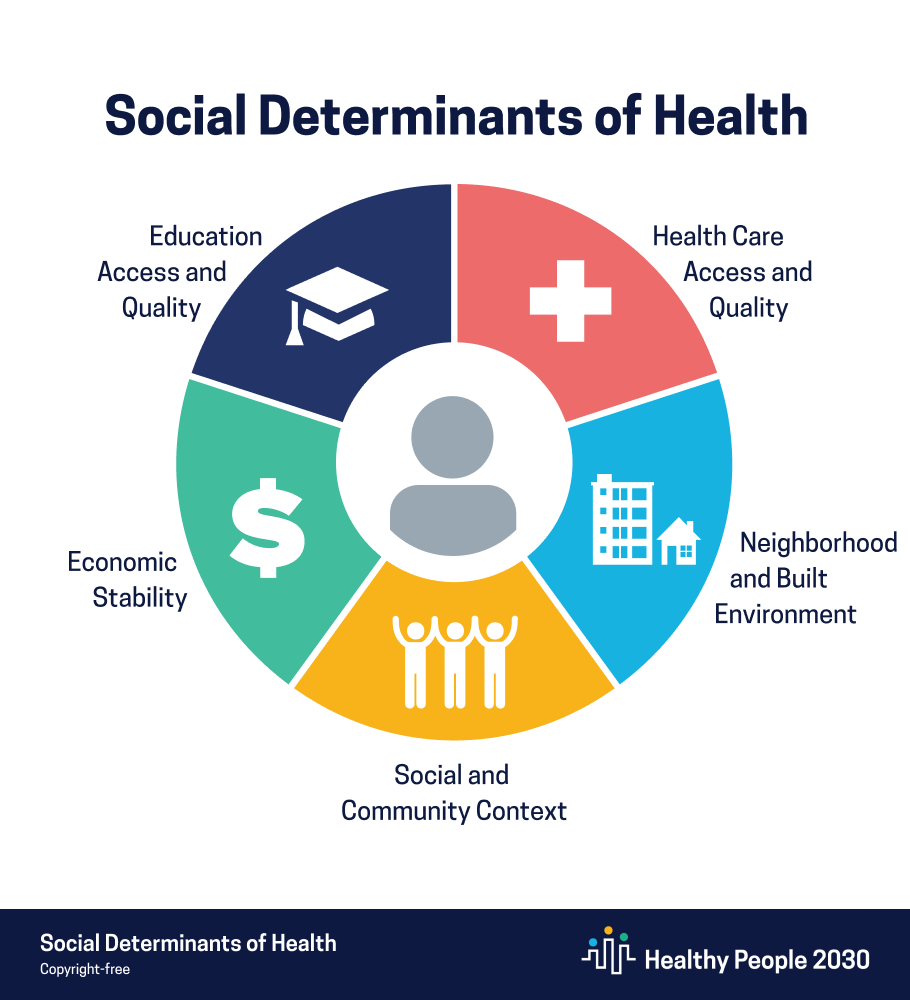 Neighborhood & Built Environment
Safe/Affordable Housing Objectives
Reduce % of income spent on housing through policy expansion
Reduce exposure to lead-based paint in older housing
Reduce # of homes and residential buildings with entrance stairs to increase accessibility
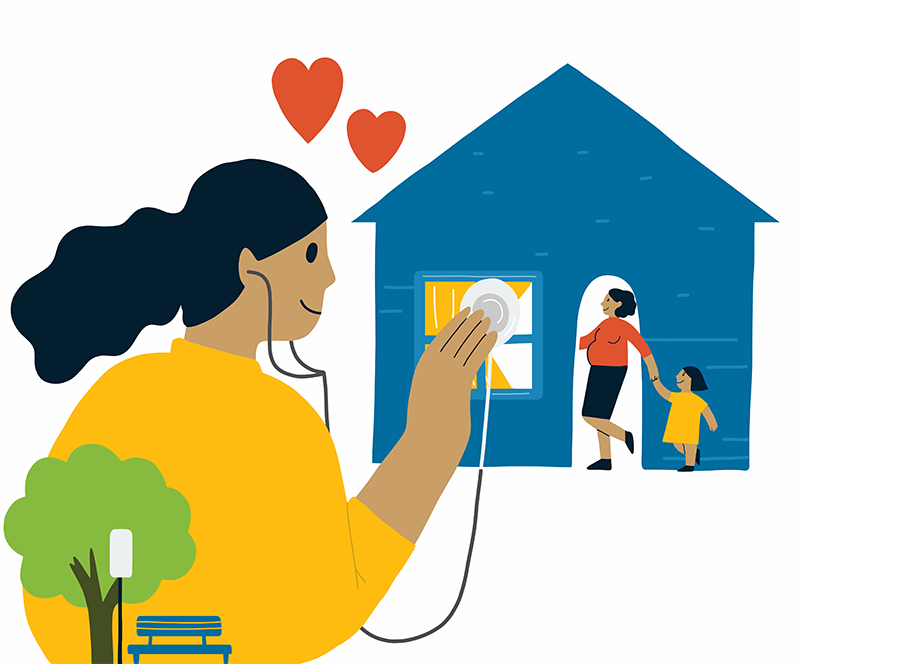 SDOH Spotlight: Housing as a Driver of Health
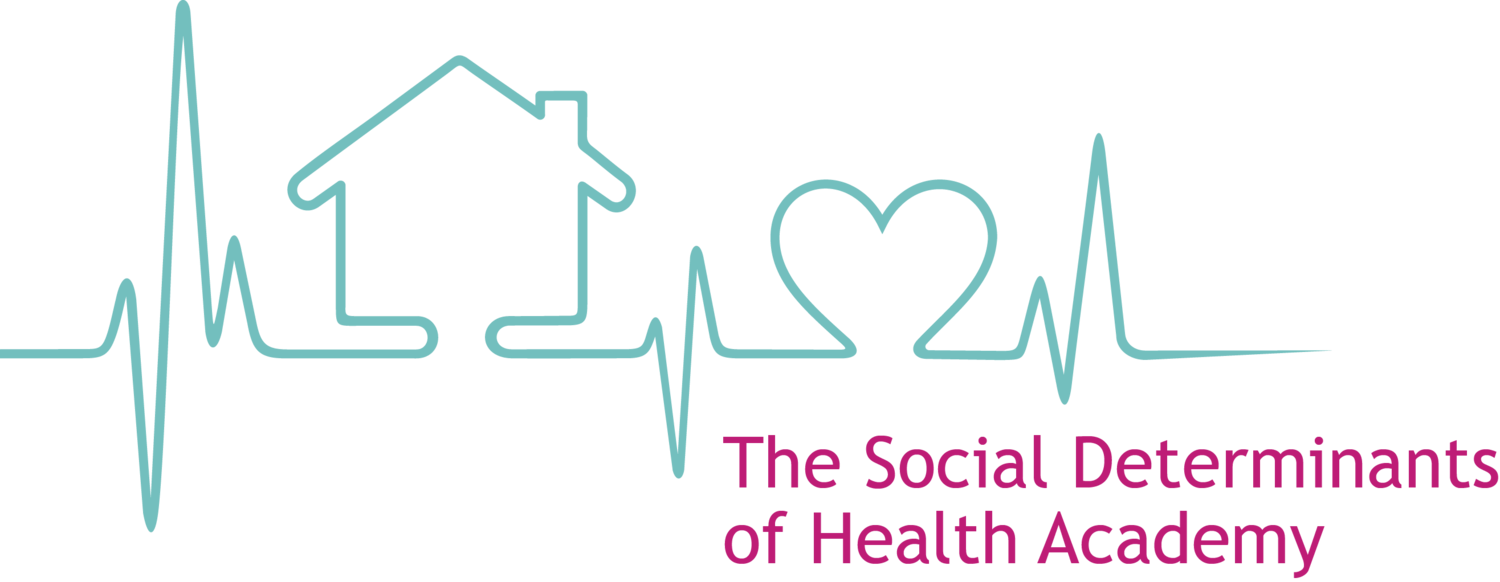 By the Numbers – UDS 2022
94% of FQHCs have or plan to implement an SDOH screening tool
1,357,683 total patients experiencing homelessness 
521,299 patients screened positive for housing insecurity
2,722.66 FTE Outreach Workers employed (2 per HC)
2,310.60 FTE Community Health Workers (1.38 per HC)
2,377,210 Patients received Enabling Services
Source: 2022 UDS National Data Table 5: Staffing and Utilization
FACT SHEET: Biden-Harris Administration Announces Plan to Prevent and End Homelessness | The White House
[Speaker Notes: Jamie]
FQHC Patients Experiencing Housing Instability or Homelessness, UDS 2021
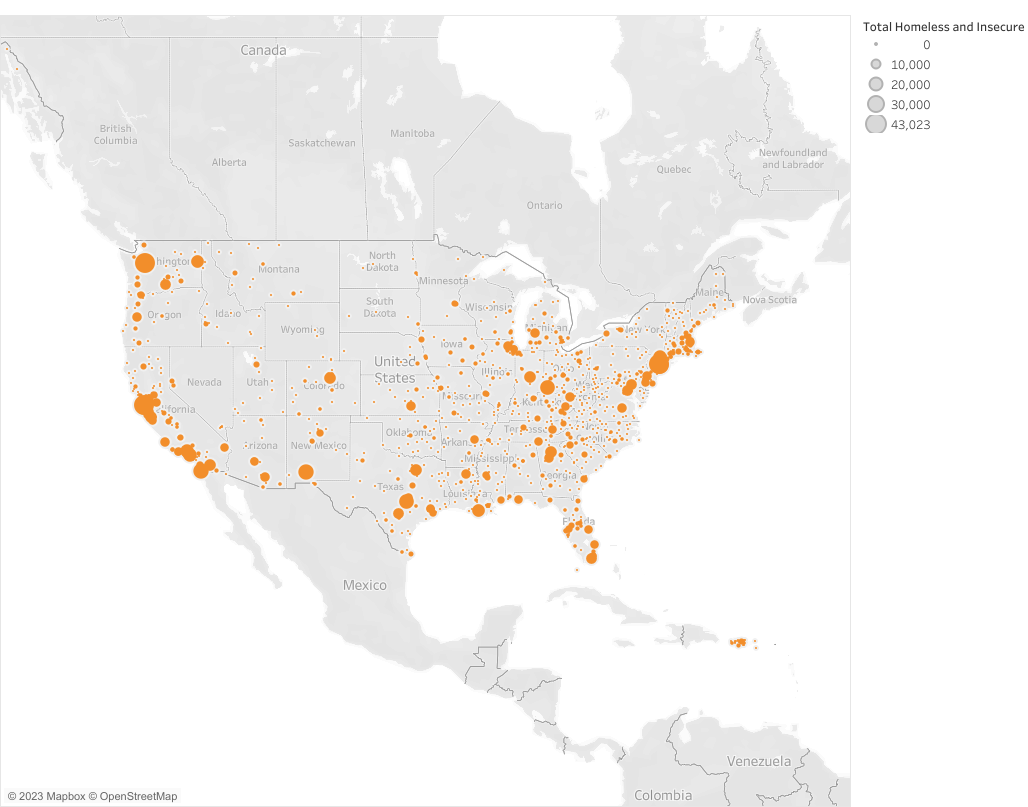 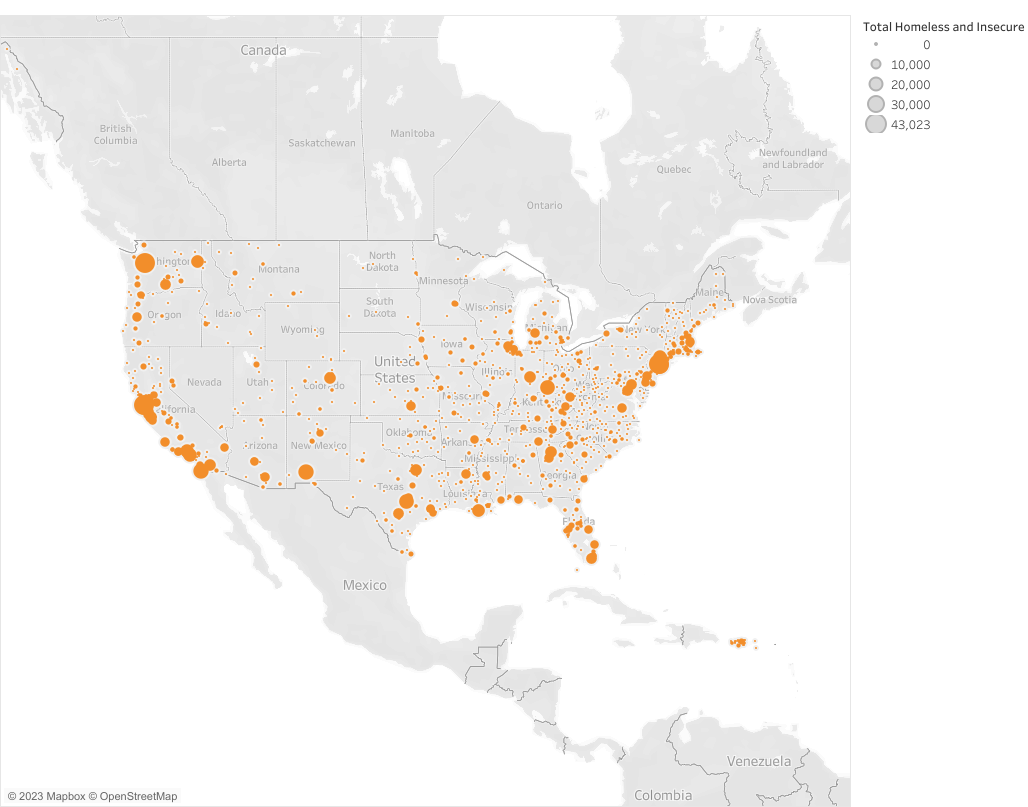 [Speaker Notes: Jamie]
Tell us in the chat:
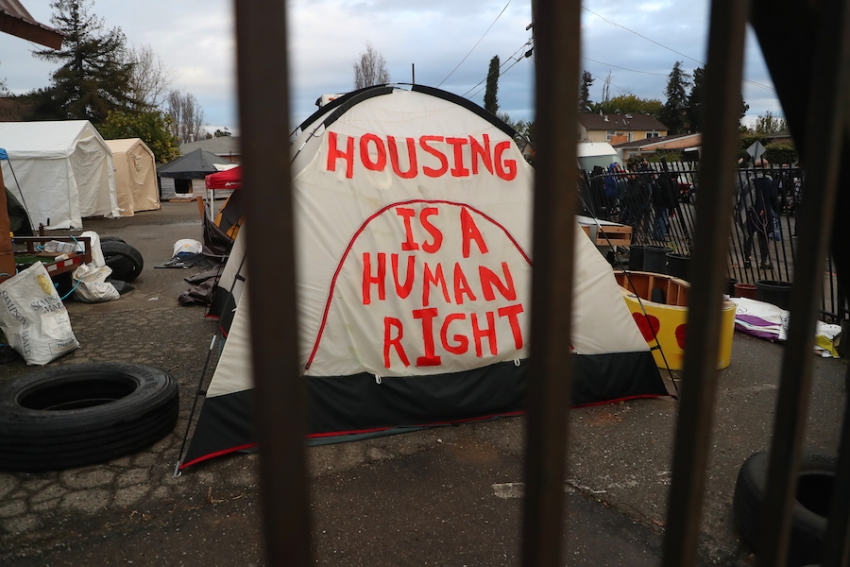 How is your health center or organization currently addressing the SDOH needs of your patients?
[Speaker Notes: Jamie]
Space for exercise and recreation free from crime, violence and pollution.  
Access to grocery stores selling fresh produce and the absence of “Food Deserts”. 
 Access to employment opportunities and public resources including transportation, an effective police force and good schools. 
Concentration of substandard housing in less advantaged neighborhoods further compounds racial and ethnic as well as socioeconomic disparities in health.
How Neighborhoods Impact Health
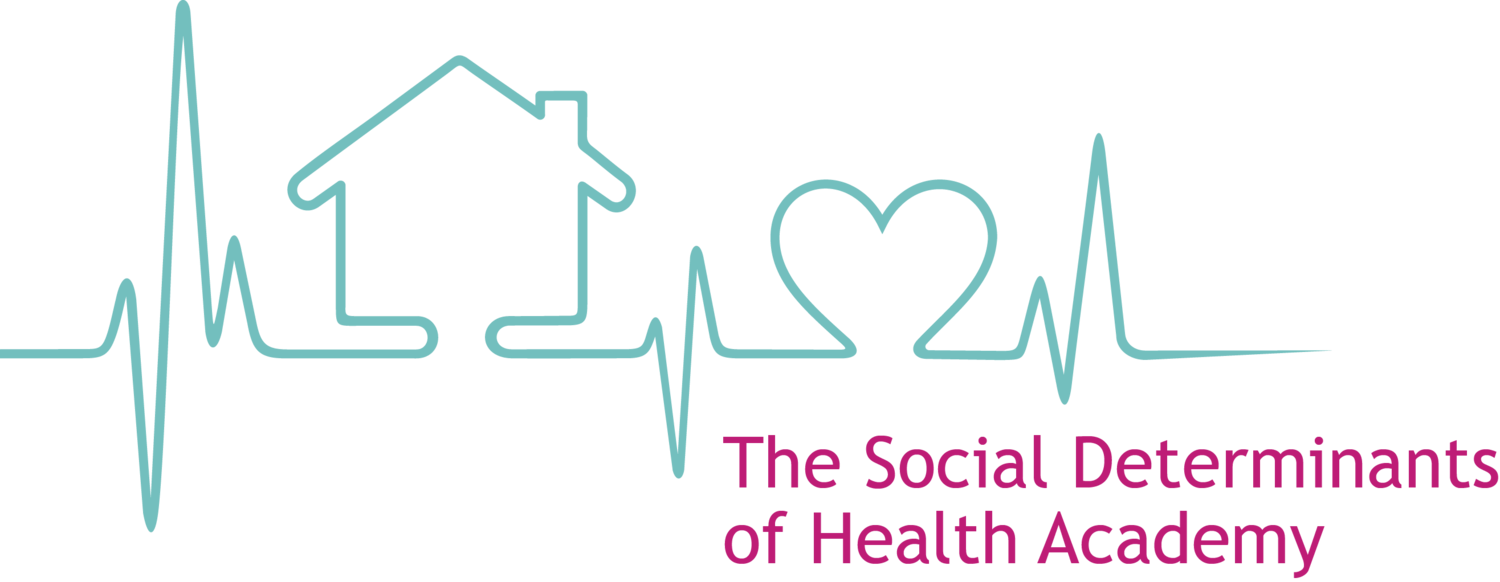 Housing as a Determinant of Health
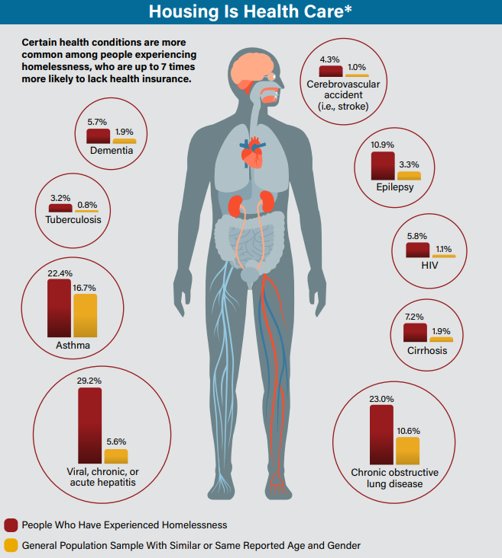 Housing is one of the most basic and powerful social determinants of health

High housing cost burden is associated with negative health outcomes including higher rates of mental distress and HIV prevalence.

Healthy People 2030 objectives aim to reduce the proportion of rent burdened families.
Baxter, Andrew J., et al. "Effects of Housing First approaches on health and well-being of adults who are homeless or at risk of homelessness: systematic review and meta-analysis of randomised controlled trials." J Epidemiol Community Health 73.5 (2019): 379-387.​
[Speaker Notes: Jamie]
The US Housing Crisis
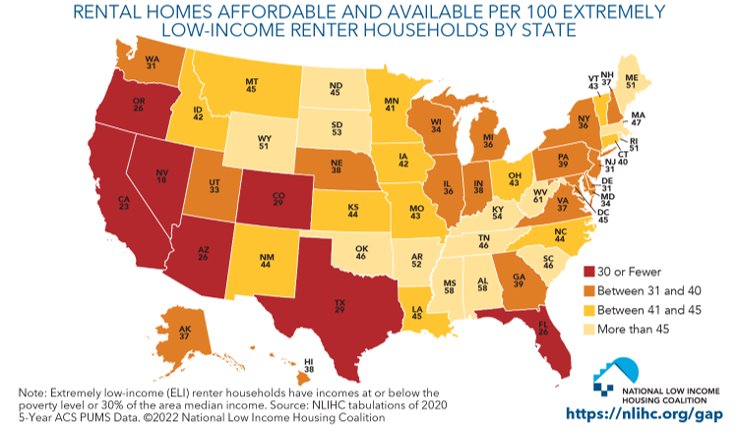 Only 1 in 4 individuals who need rental assistance can access it 
National average wait time is 2.5 years among those who were successfully housed.  
53% of agencies have closed waiting lists
[Speaker Notes: Jamie]
Housing is not Funded as an Entitlement
Unlike other parts of the social safety net — such as social security — affordable housing is not an entitlement. 

Congress funds rental assistance through annual appropriation and must provide sufficient funding for each program with adjustments for inflation. 

Insufficient resources to cover program costs can result in a reduction of rental assistance, which already fails to meet the need.
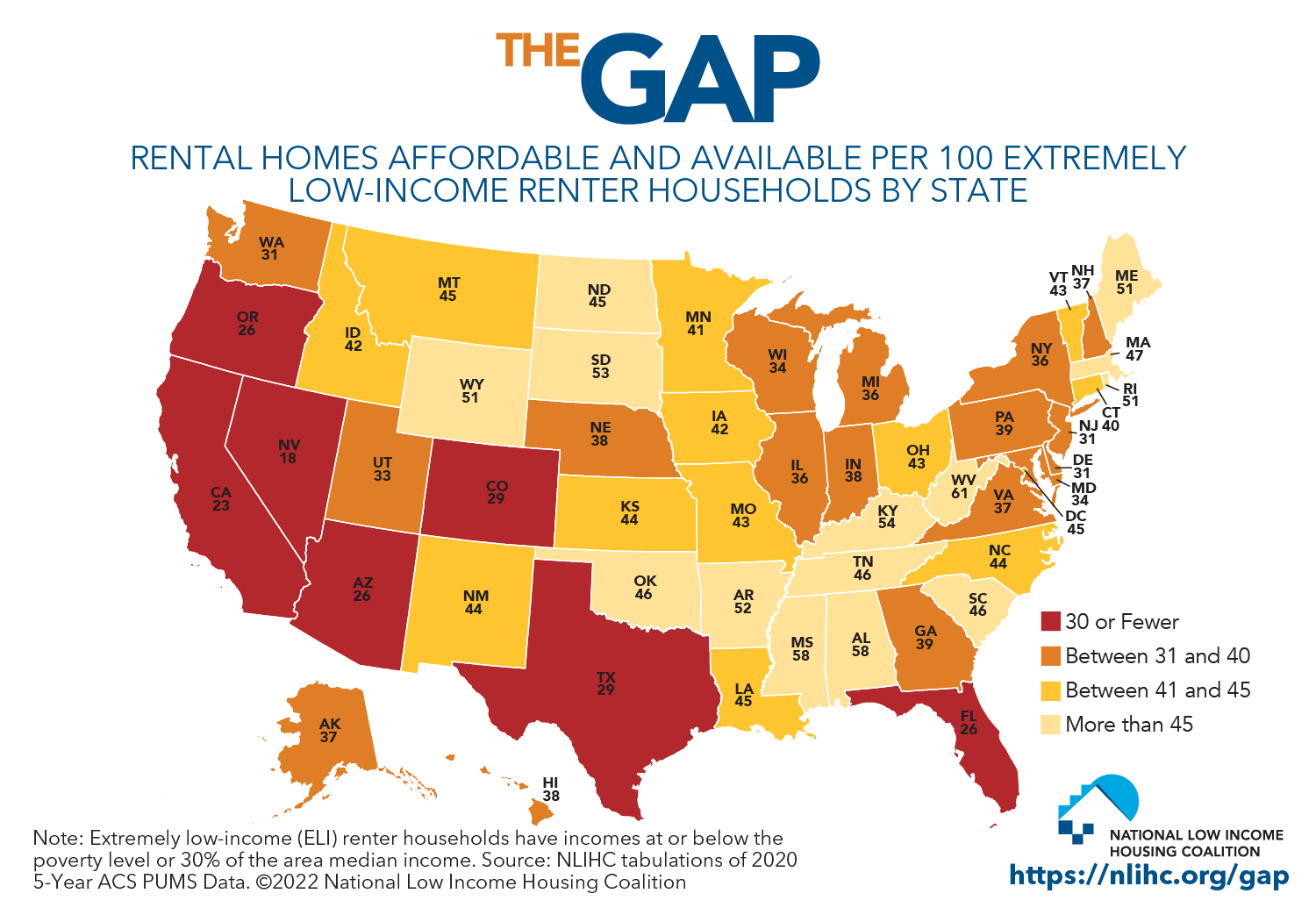 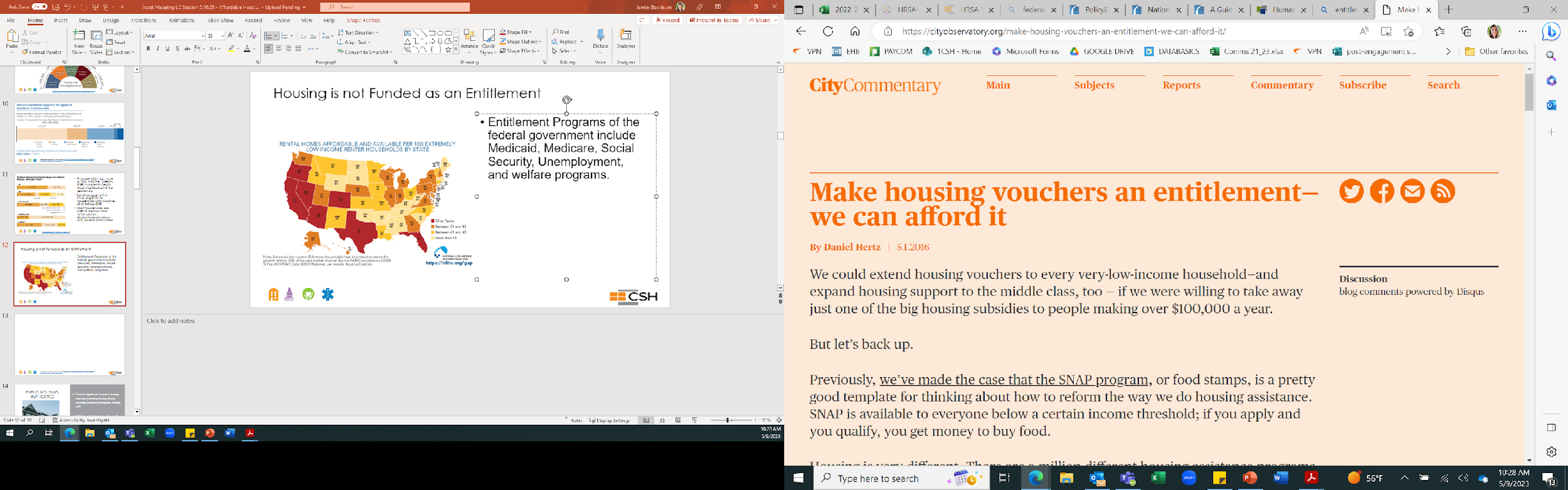 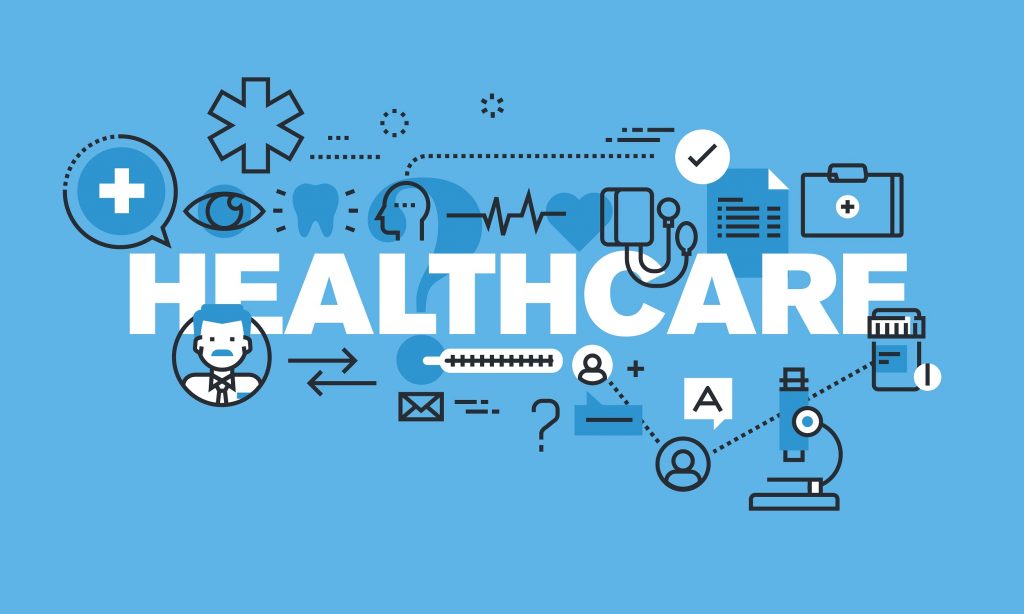 The Wrong Pocket Problem
Understanding SDOH creates the wrong pocket problem.  We know what works to improve health, but we can’t use health care funding to assist with 
Food
Housing
Education
We need new partners and new resources to address  to address these issues
[Speaker Notes: http://www.urban.org/sites/default/files/alfresco/publication-pdfs/2000427-Solving-the-Wrong-Pockets-Problem.pdf 

The technology allows us to pull together huge sources of data to determine what impact health.  Some of it we can address, as a health care delivery system.  Other piece we cannot.  We need NEW PARTNERs and that is what today is about.  
Growing focus on population health- where are there large scale challenges in your communities?]
All In: Federal Strategic Plan to Prevent and End Homelessness
Strategy 1: Maximize the use of existing federal housing assistance
Action Step: 
Encourage partnerships between providers of housing, aging and disability services, and health care
All_In.pdf (usich.gov)
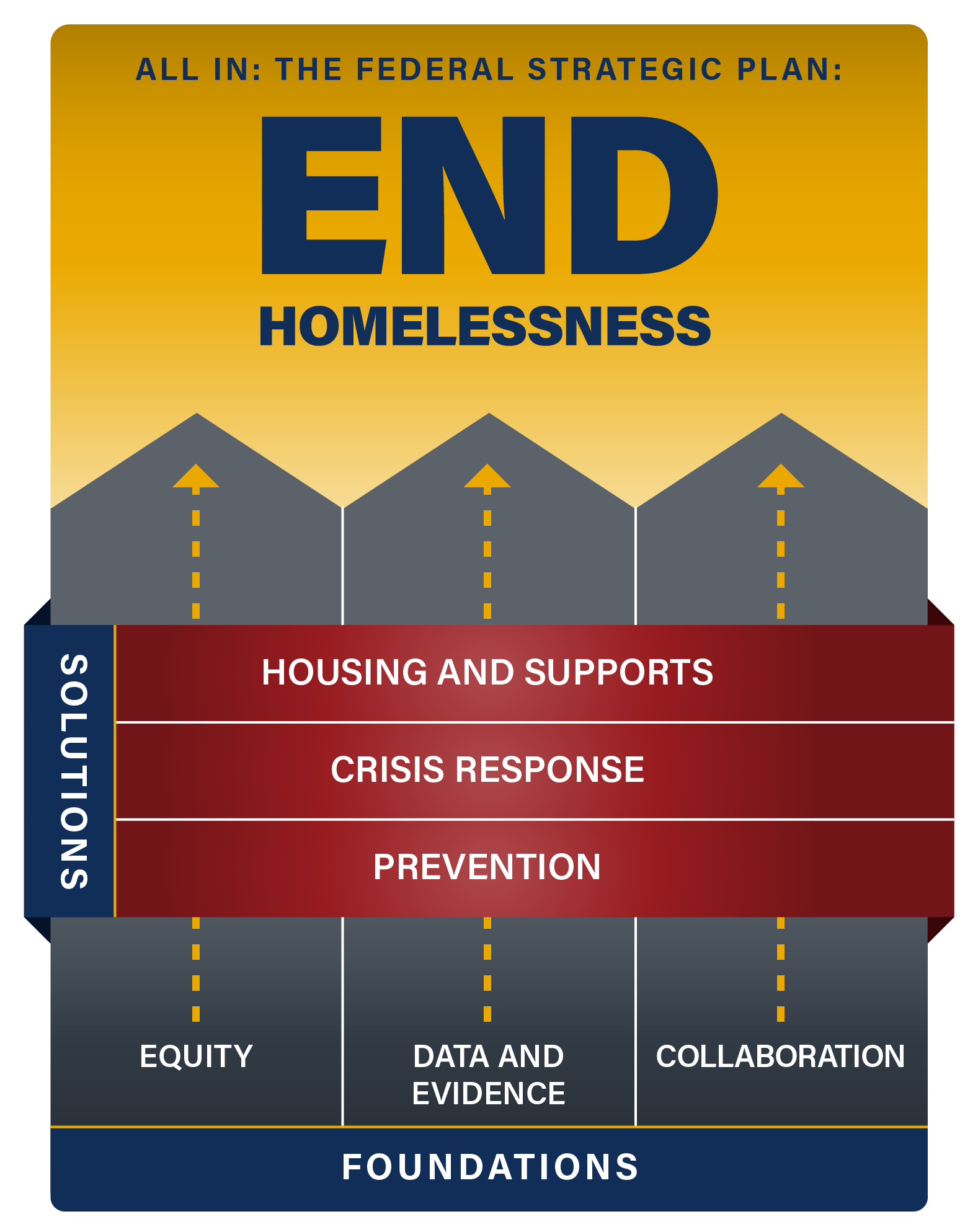 $486m in in new grant funding distributed for rural and unsheltered homeless in 2023
Fact Sheet: HUD Announces $486 Million in Grants and $43 Million for Stability Vouchers to Address Unsheltered and Rural Homelessness  | HUD.gov / U.S. Department of Housing and Urban Development (HUD)
[Speaker Notes: Jamie]
The Role of Community Health Workers (CHWs) in Addressing SDOH Needs
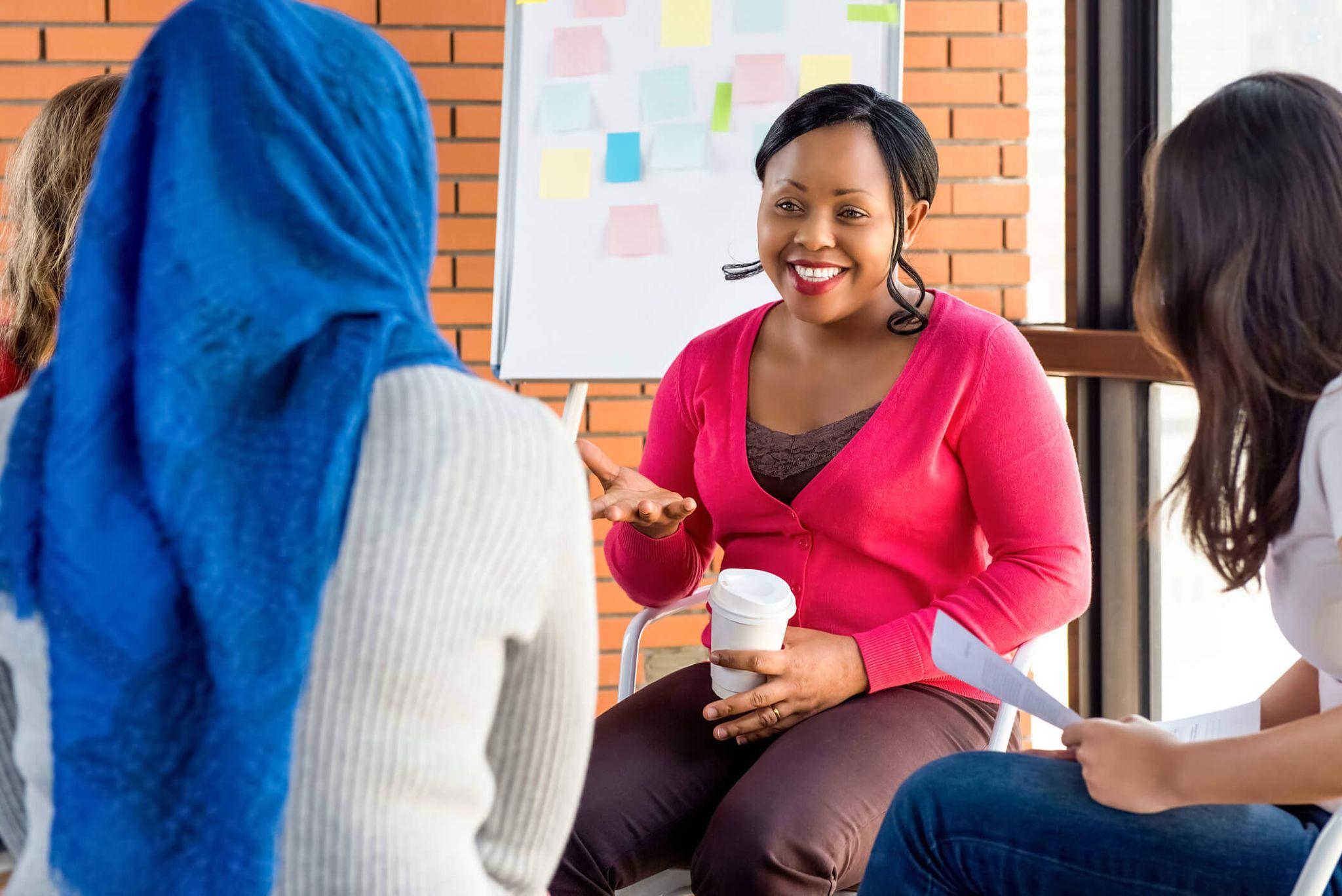 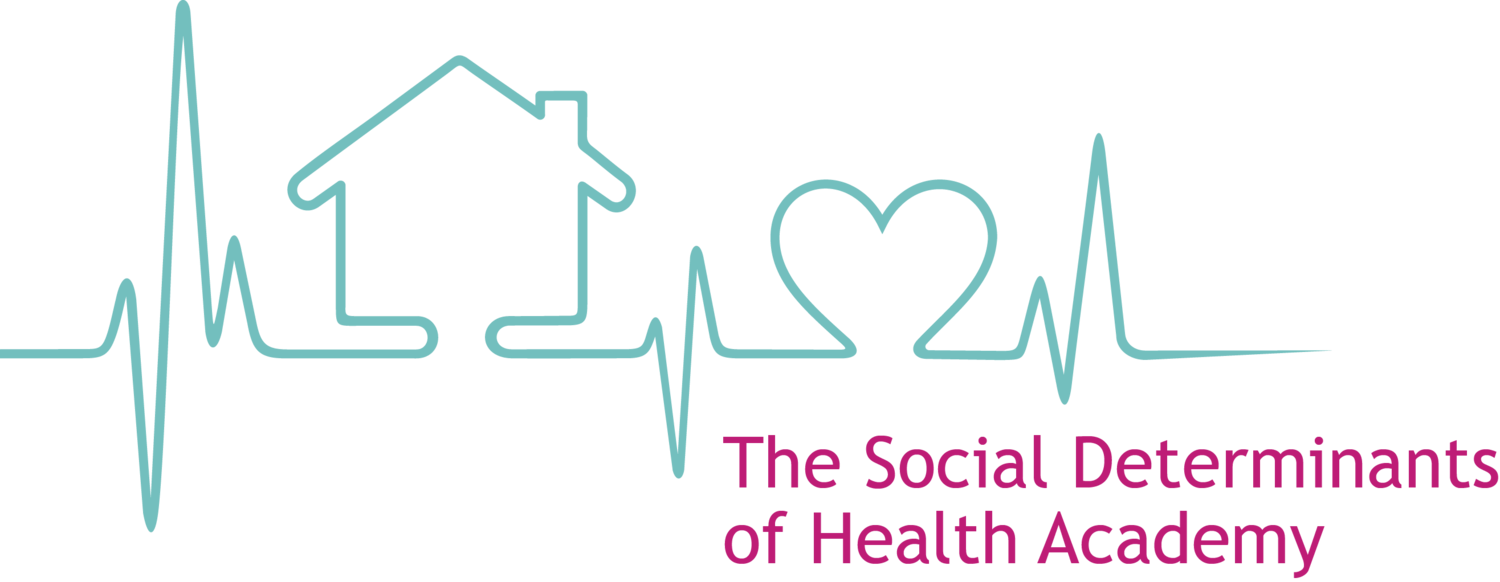 Who Are Community Health Workers (CHW)?
A Community Health Worker (CHW) is a trusted member of the community who empowers their peers through education and connections to health and social resources.

To learn more, visit: https://mhpsalud.org/our-programs/community-health-workers/
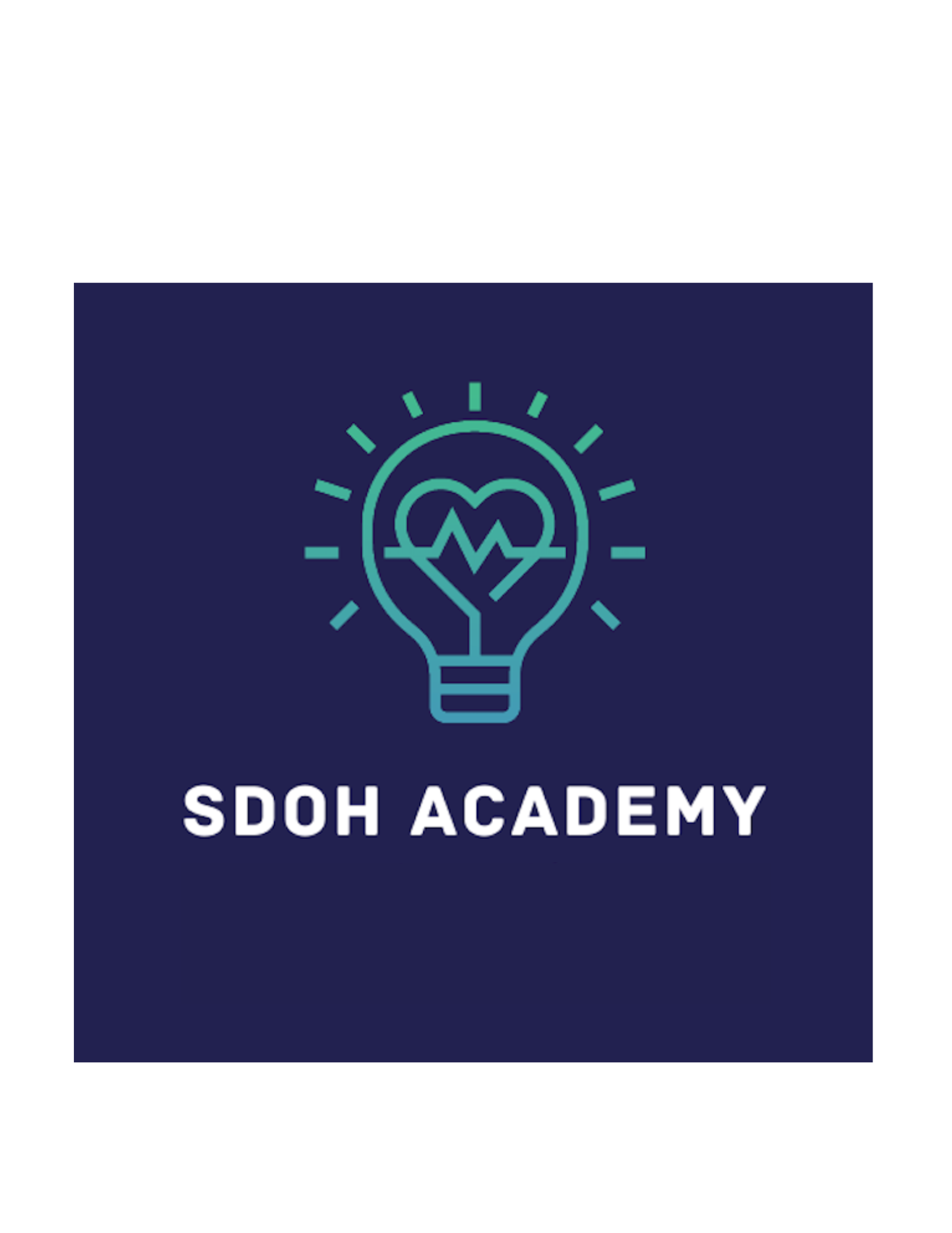 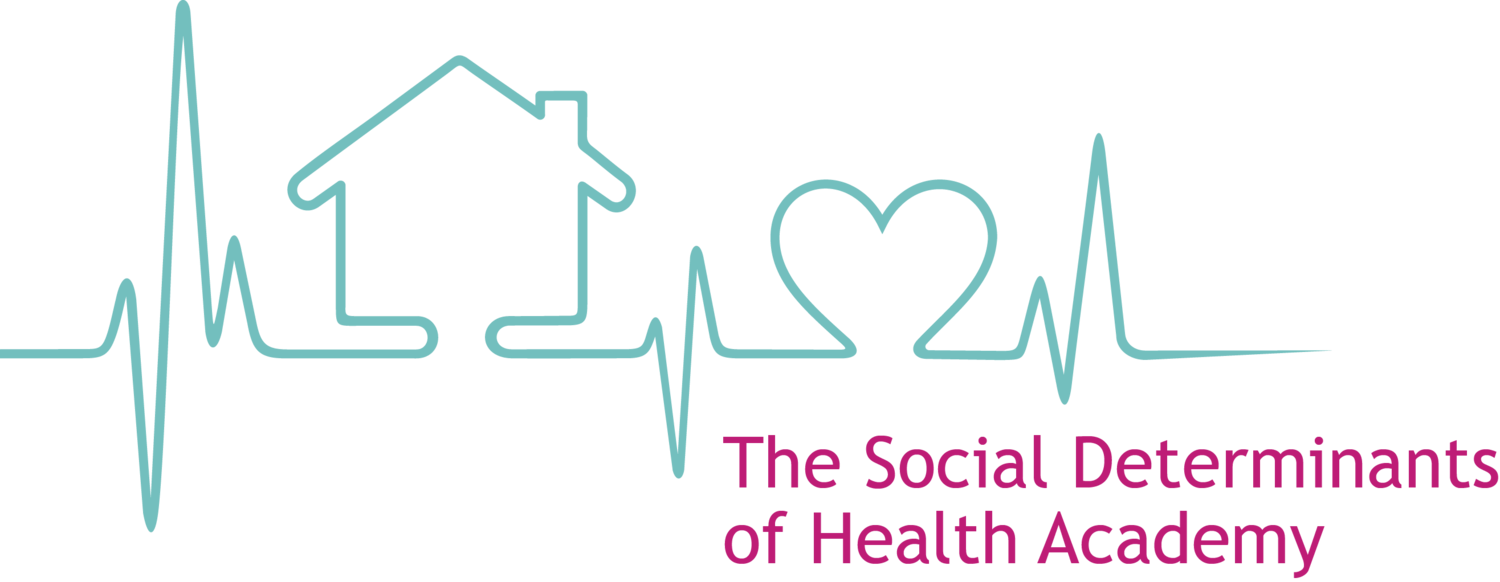 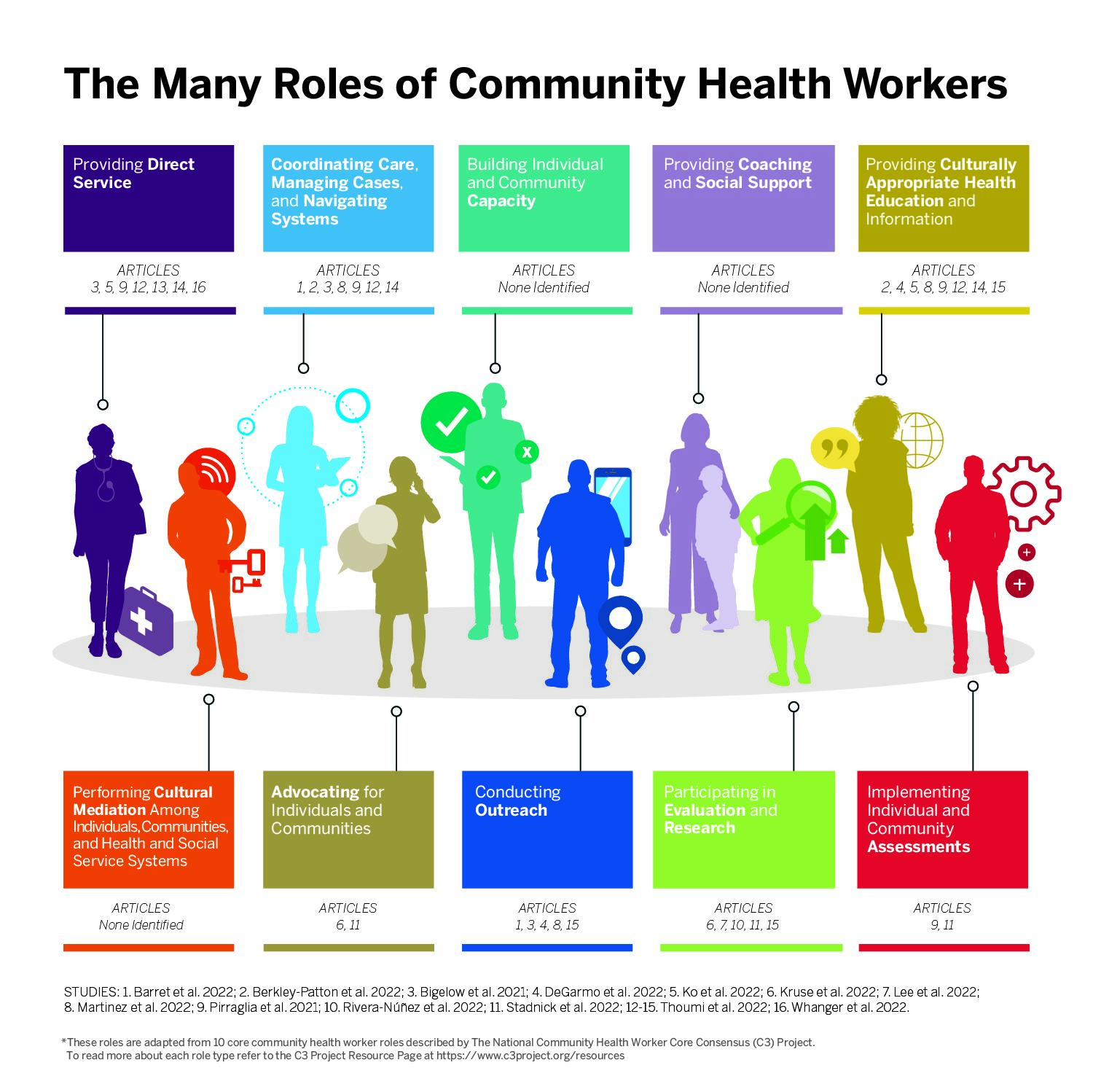 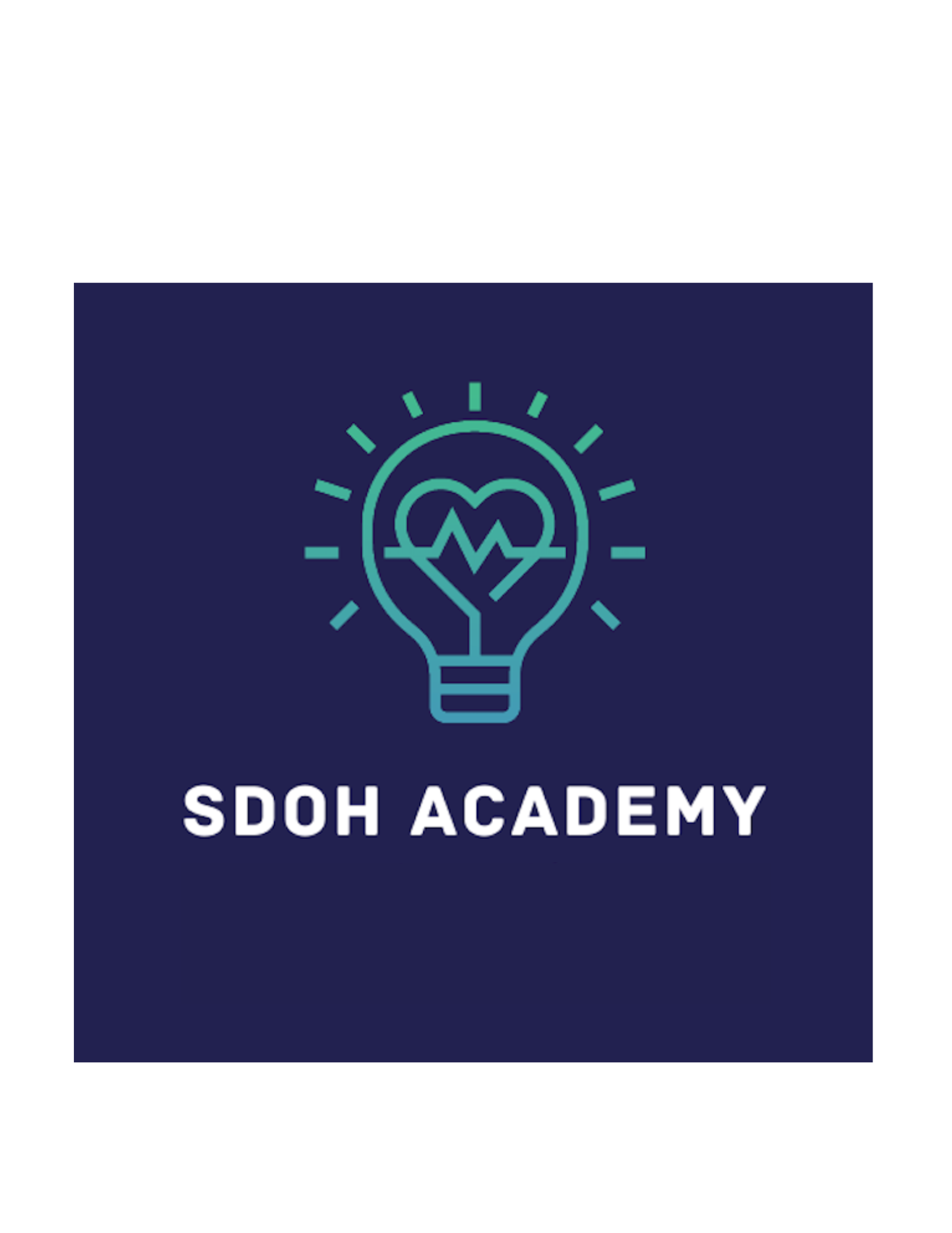 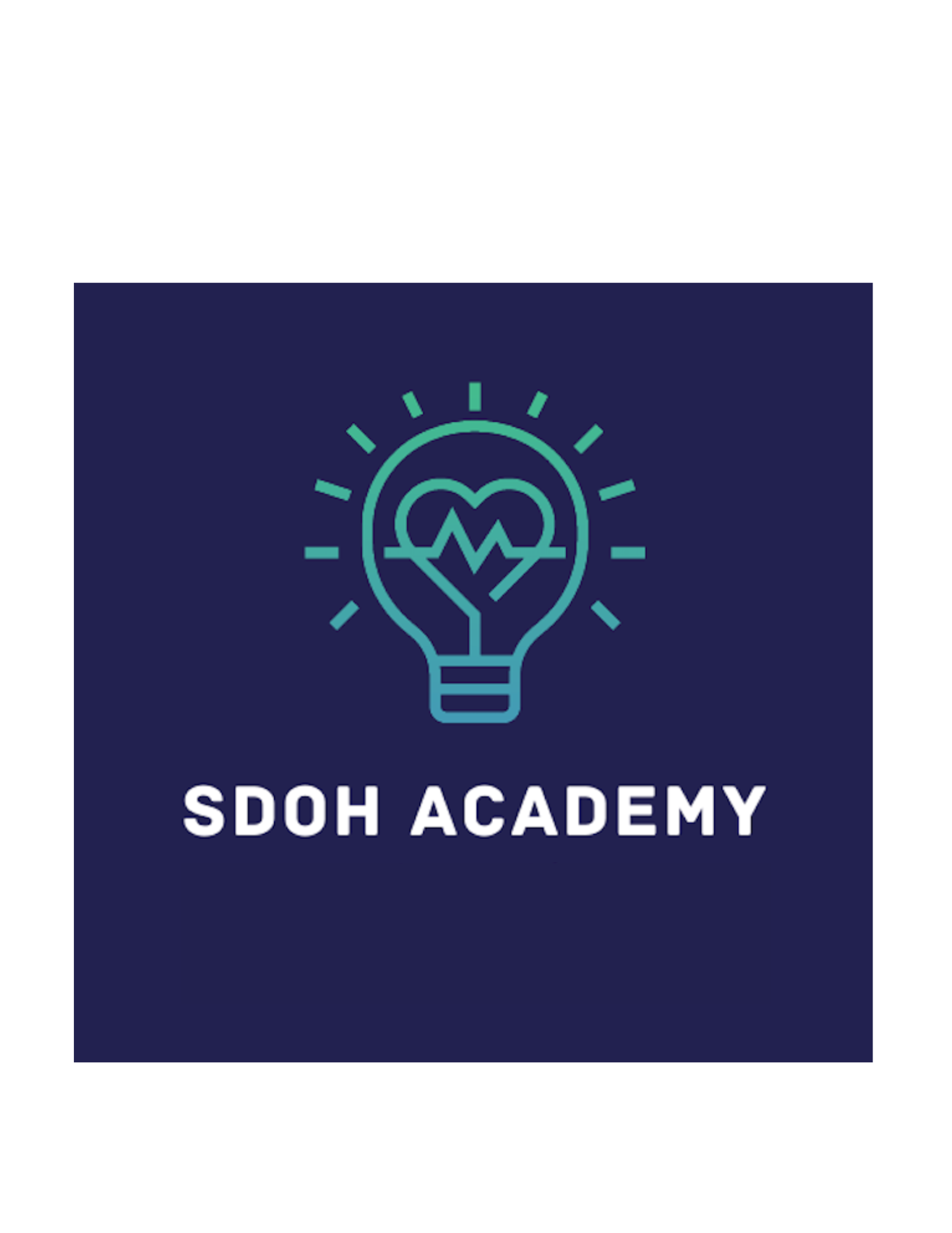 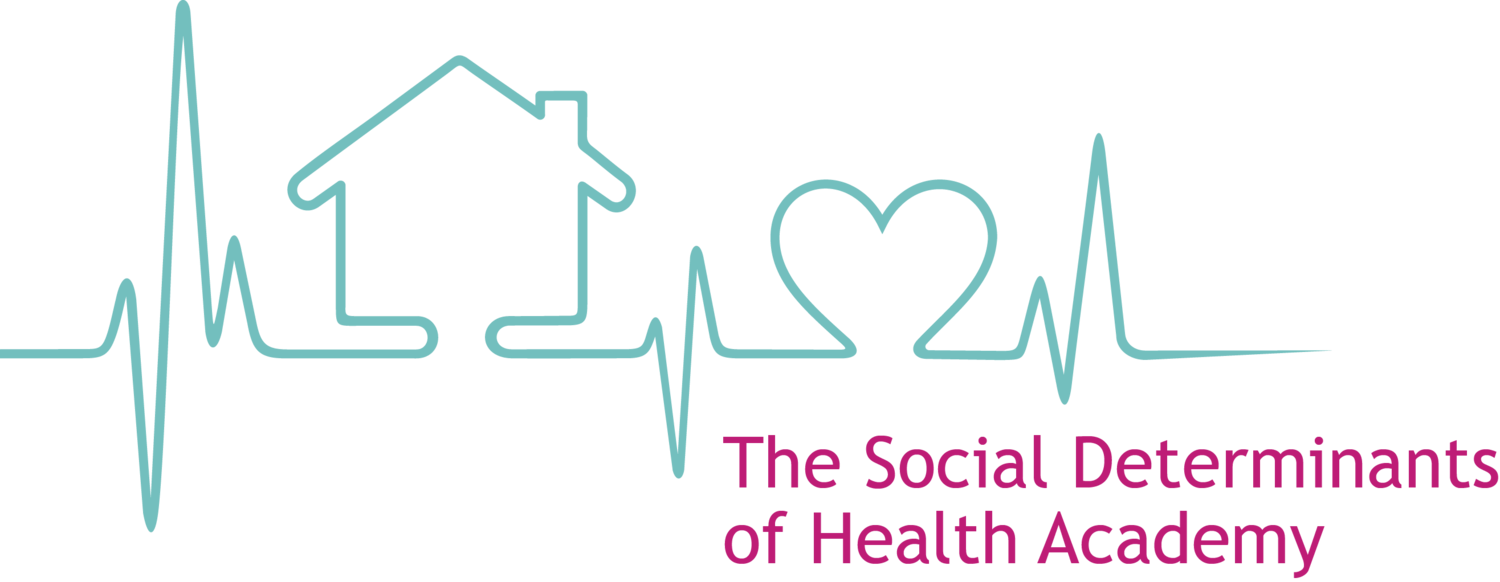 Source: CHW-ROLES.jpg (radx-up.org)
Health Center CHWs are Vital to Addressing SDOH Needs
Cost-effective for the community at large. Multiple ROI analyses have shown positive returns for every $1 spent.
CHWs are presently being leveraged for SDOH Screening and Referral efforts at health centers 
This role can be expanded for the purpose of building and maintaining referral networks addressing SDOH Needs.
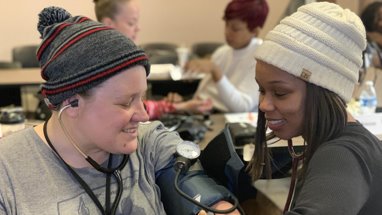 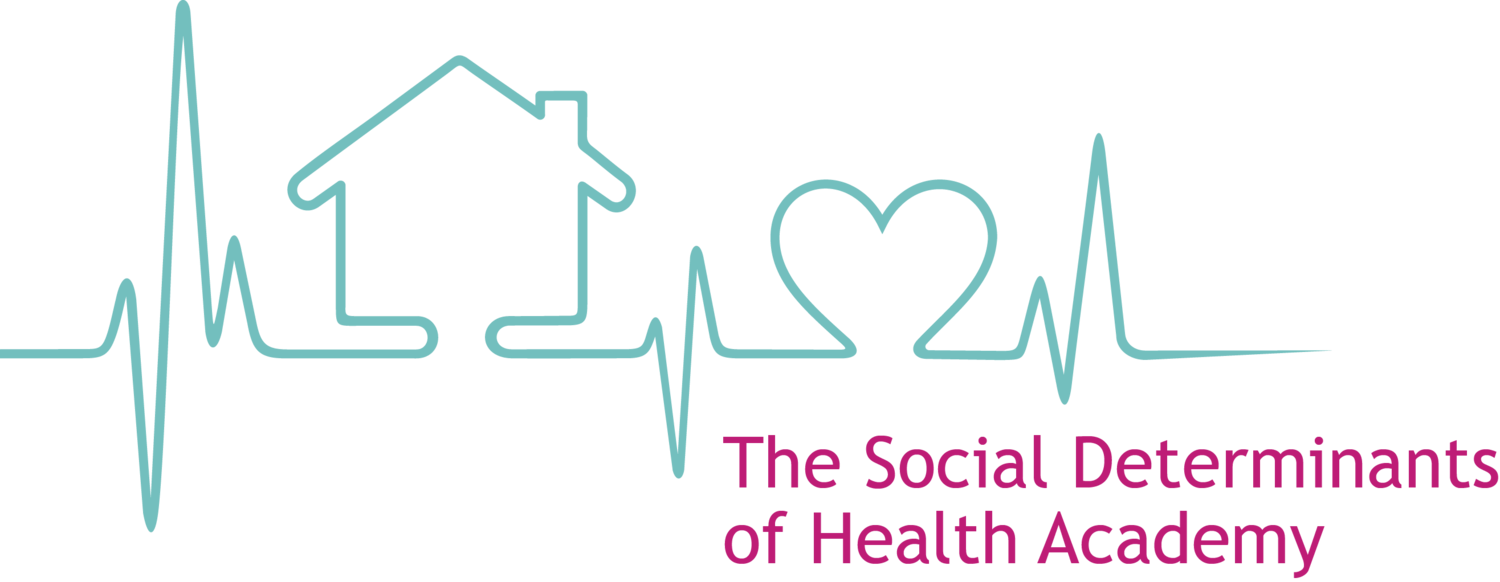 [Speaker Notes: Jamie
A Community Health Worker (CHW) is a trusted member of the community who empowers community members through education and connections to health and social resources. They have proven to be successful at increasing health outcomes for their communities they serve because they have a deep understanding of the people they serve. F]
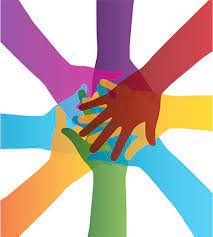 Referral Networks and Partnerships to Address SDOH Needs
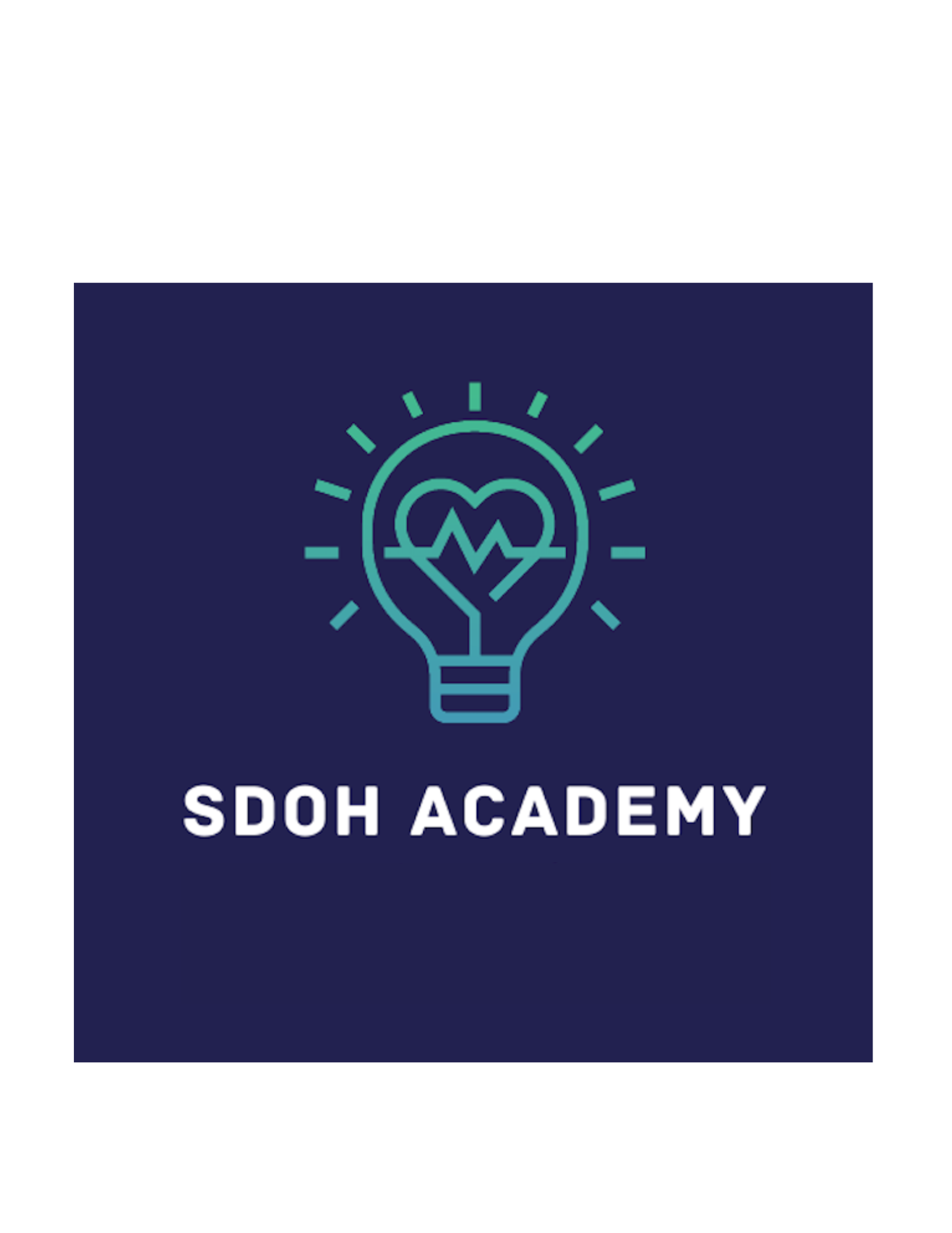 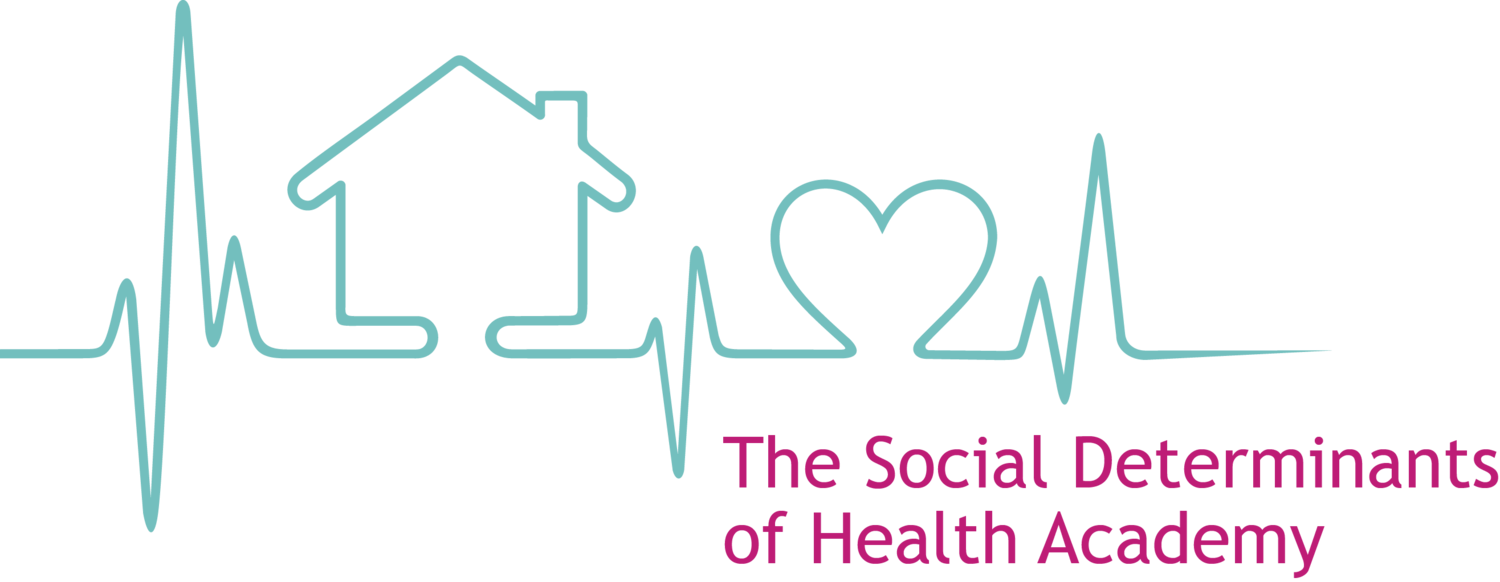 Individual vs. Community Impact
Improvements to population health on a broad scale can only be achieved when we have the will to move even further upstream to change the root of community conditions. ​
Checking in… Share your experience with cross-sector partnerships. What have you learned?
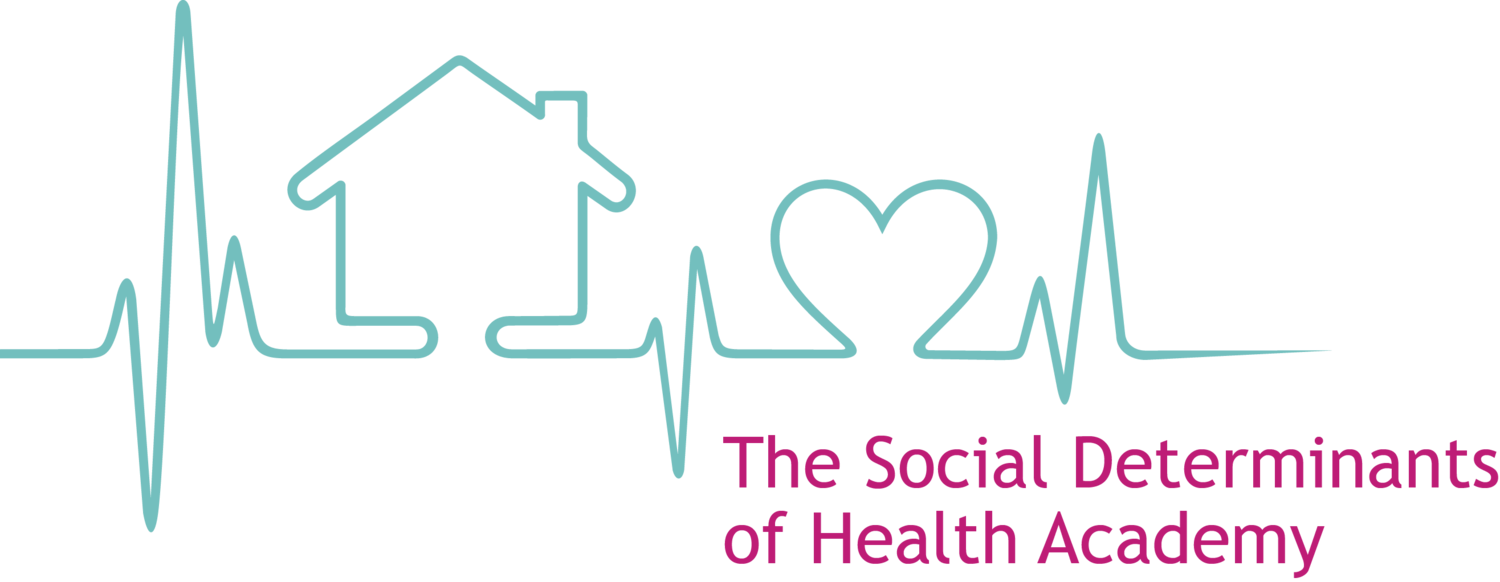 Key Partnerships: The Homeless Response System in your Community
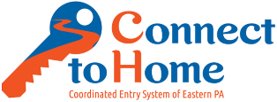 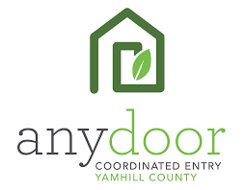 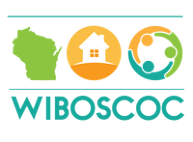 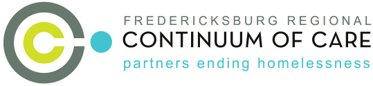 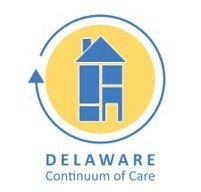 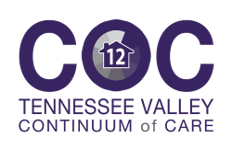 [Speaker Notes: Jamie]
What is a Continuum of Care (CoC) in the Homeless and Housing Sector?
A regional or local planning body that coordinates federal housing and services funding for homeless families and individuals
Functions of a CoC
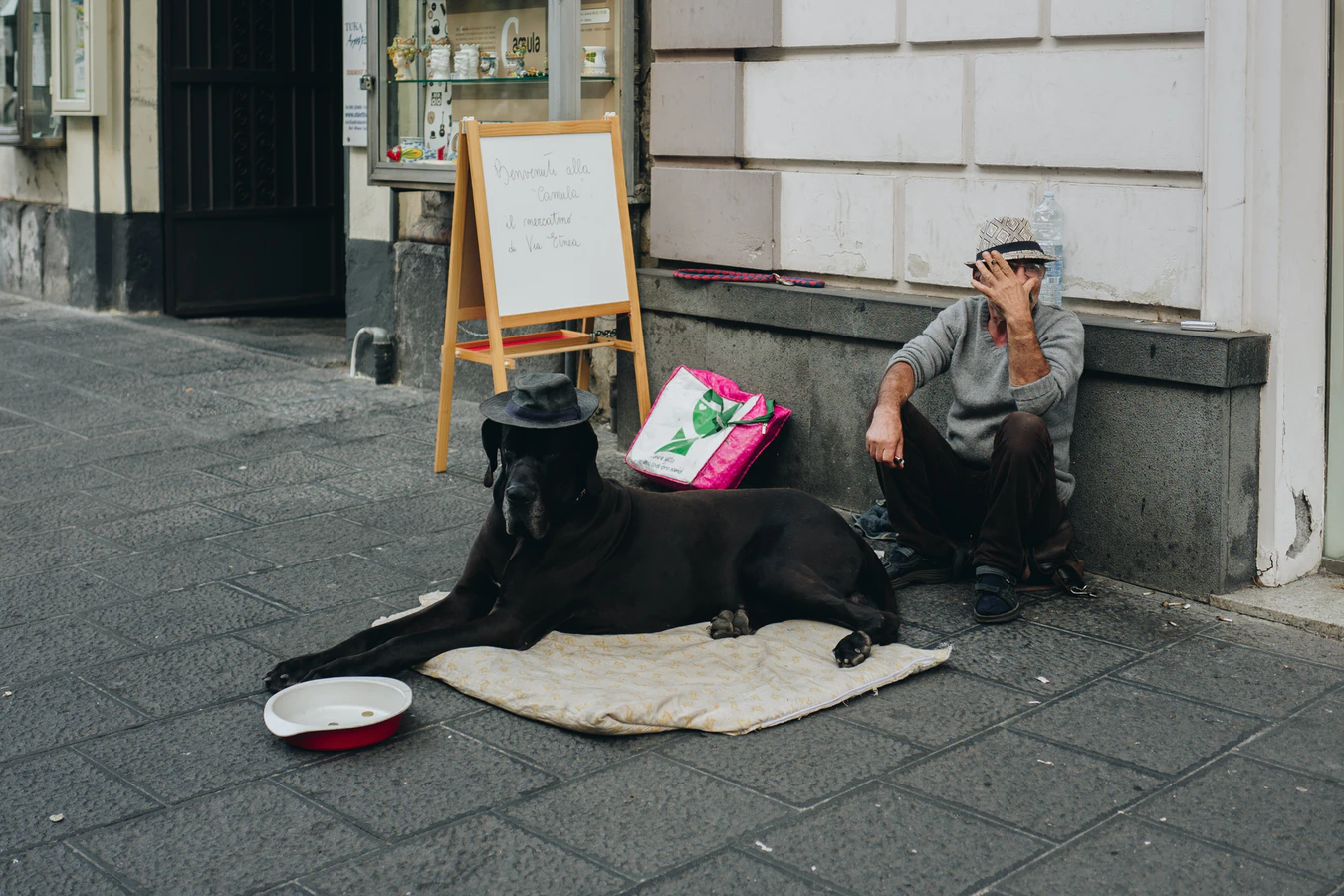 Organize all homeless providers around a single table
Outreach, assessment, prioritization and referral for resources (coordinated entry).
Operates a database focused on homelessness (HMIS)
Conducts the annual Point in Time (PIT) count and tracks  Housing Inventory (HIC)
Coordinates funding opportunities
Find Your Local CoC
[Speaker Notes: CoCs are tasked to can track and manage the homeless community in their area. One of most important activities entrusted to CoCs is the biannual count of the homeless population and an annual enumeration of emergency systems, transitional housing units, and beds that make up the homeless assistance systems. These counts provide an overview of the state of homelessness in a CoC, and offer the information necessary to redirect services, funding, and resources as necessary. The CoC also manages these services, offering both prevention strategies and homeless assistance programs to assist those at-risk of or experiencing homelessness.]
Accessing Housing Resources:  What is Coordinated Entry (CE)?
Coordinated Entry is a process where housing resources funded by The Department of Housing and Urban Development (HUD) and administered by the local Continuum of Care (CoC) are distributed based on a locally defined set of priorities and a common assessment tool.
Each CoC determines how and who to prioritize based on local needs and goals.
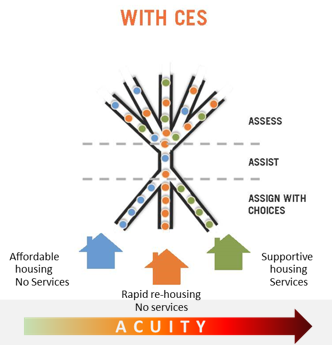 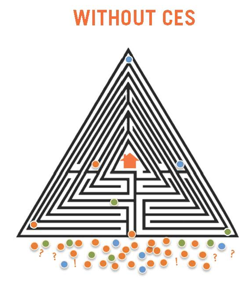 Coordinated Entry Core Elements (hudexchange.info)
[Speaker Notes: Derek
Health Centers can find more information about the CoC in their area here. 
A Coordinated Entry System (CES) allows persons experiencing homelessness and organizations providing housing to find each other.

Prior to CES, housing was accessed on a first-come, first-served basis. 

With CES, housing is matched to individual needs and acuity. 
The highest acuity, chronically homeless people will get supportive housing units that come with supportive services. 
People who present with mid-level acuity will get rapid-rehousing, which provides short-term rental subsidies (3-6 mos) for an individual or family experiencing short-term homelessness to get back on their feet.
People with low-acuity will be directed to affordable housing units with no services.]
Reminder about Competing Definitions of Homelessness
HUD maintains the most detailed, complex definition of homelessness and is recognized as the leading authority.
HRSA-supported Health Centers operate under the HHS definition, which can be summarized as a person “who lacks housing” according to section 330(h)(5)(A) of the Public Health Service Act.
More recent HRSA resources that define homelessness include page 89 of the HRSA Health Center Program Compliance Manual and the reporting instructions for homeless patients starting on page 41 of the UDS Manual.
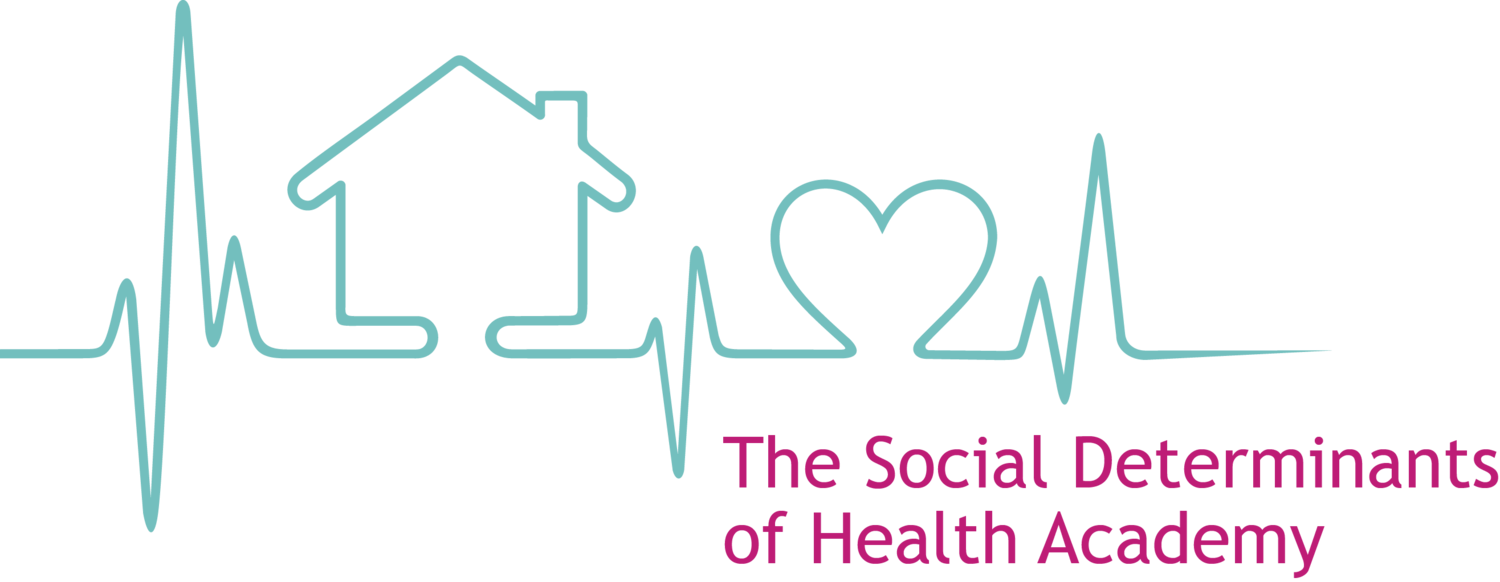 [Speaker Notes: Jamie]
Accessing CoC Housing Resources via Coordinated Entry
To be placed on the CoC wait list for housing a patient must be screened and complete an intake.

In some localities there is a "No Wrong Door" approach where all agencies can receive referrals and conduct the assessment/intake (Example: Wisconsin Balance of State CoC)

For others, there is a centralized process via 211 hotline or centralized organization. (Example: CT CAN 211 system)
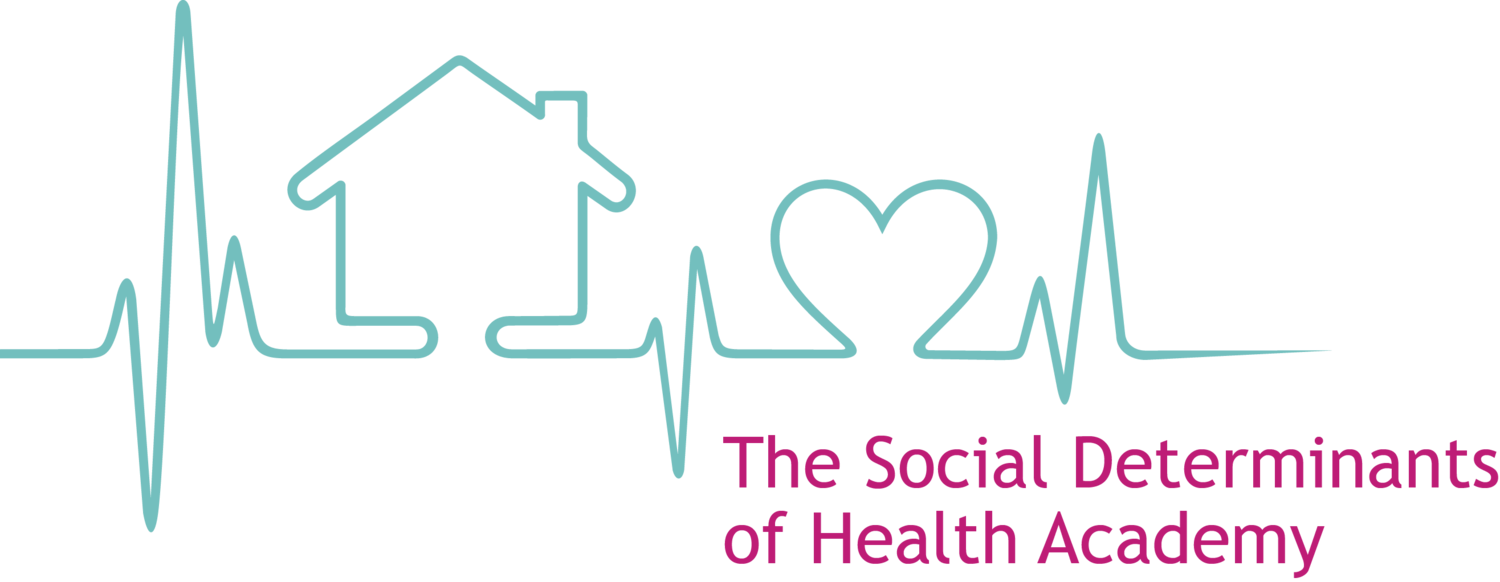 [Speaker Notes: Jamie

In order for a patient/client to be placed on the wait list for housing, they must have received a VI-SPDAT screening and completed an intake.
Many localities utilize a "No Wrong Door" approach where all agencies can receive referrals and conduct the assessment and intake.

For other areas or regions, there is a centralized process via a 211 hot or centrally organized system]
Answering your questions:
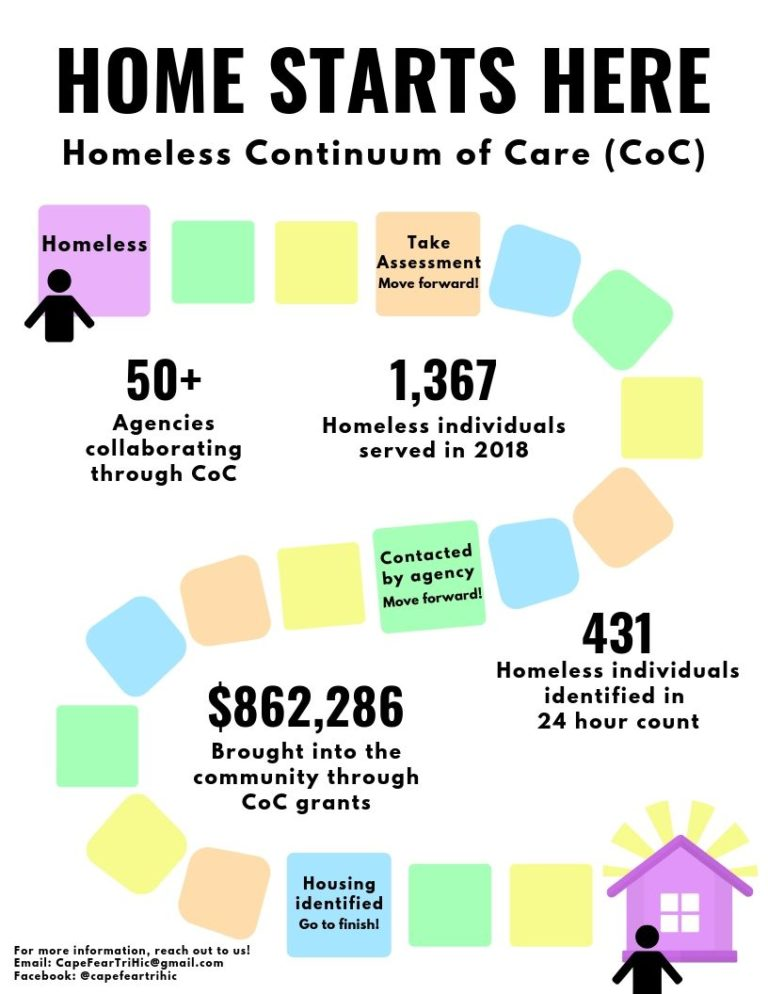 What is a health center's role in a continuum of care? ​

What roles and responsibilities could a health center have? ​

How do we make this more formalized than giving a phone number to call the CoC for housing screening?
Cape Fear, Delaware -  Homeless Continuum of Care Outreach flyer
Becoming a CoC Access Point
Join your local CoC – and committees
Examine internal data on Non-Medical Drivers of Health to understand patient housing needs and barriers.
Understand local process for prioritization and referral to housing resources.
Collaborate to understand needs
- more access points? 
- Is there funding to support?
Examine 
capacity for screening and assessments:
-  Staffing
- technology
Action Steps for Health Centers
Determine how your health center is using SDOH screening data to improve patient well-being
Develop or refine a plan for using SDOH data that is tailored to your community’s unique needs and resources
Identify a staff member to initiate and manage relationships with local service agencies
Ensure comprehensive referral procedures are in place for patients with defined SDOH needs
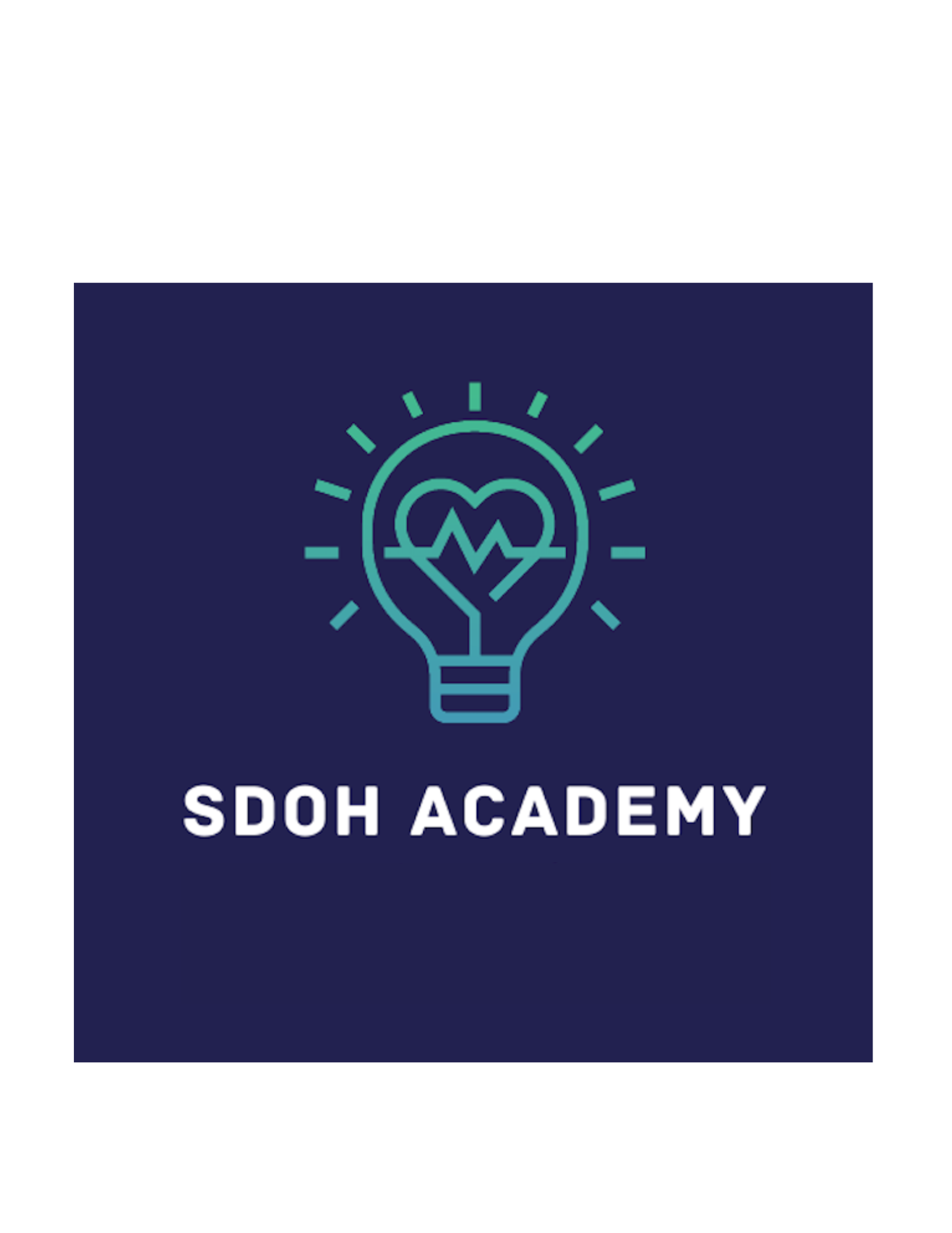 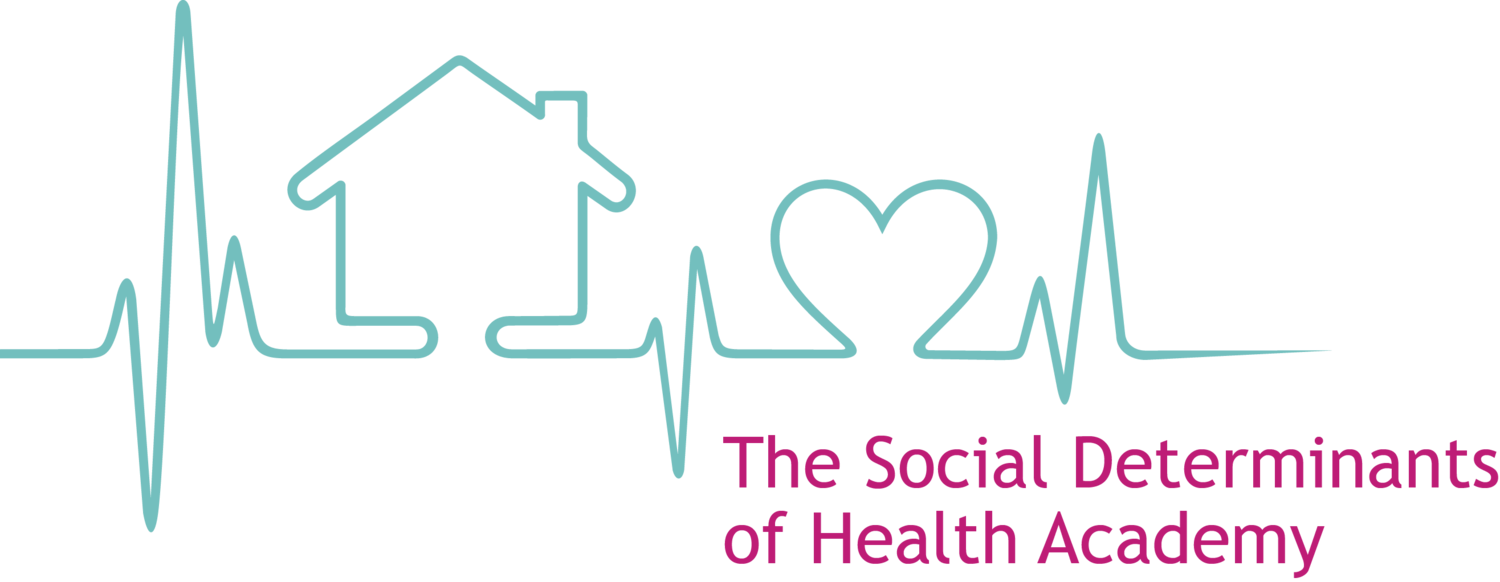 Questions?
Use the chat box or Q&A feature!
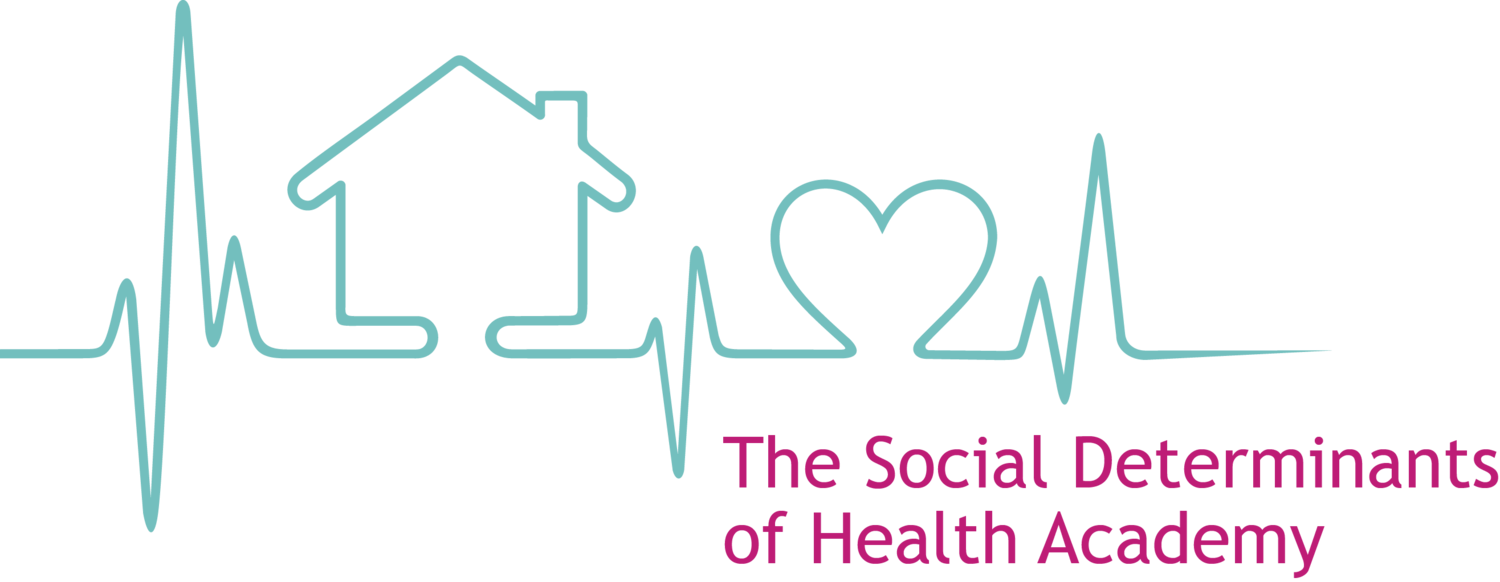 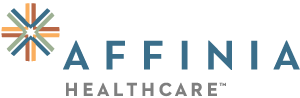 Special Presentation
Sonia Deal, RN, MSN/MHA, CHCEF, PCMH CCE
Vice President of Community Health and Engagement
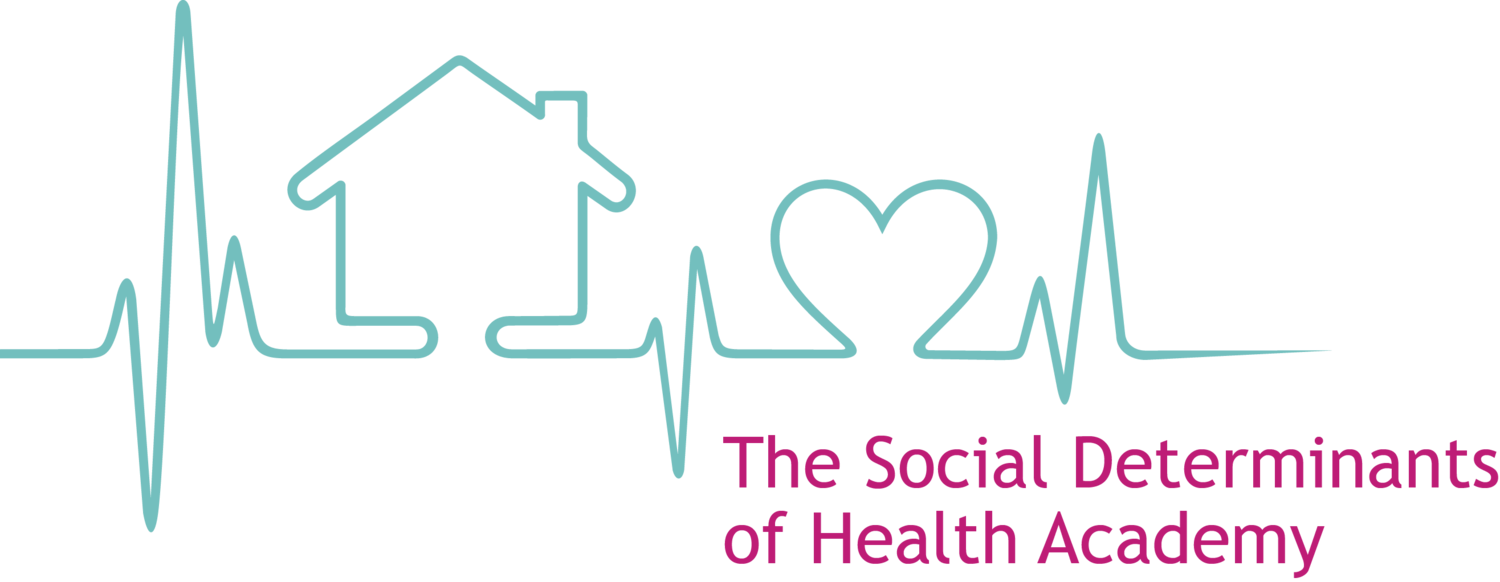 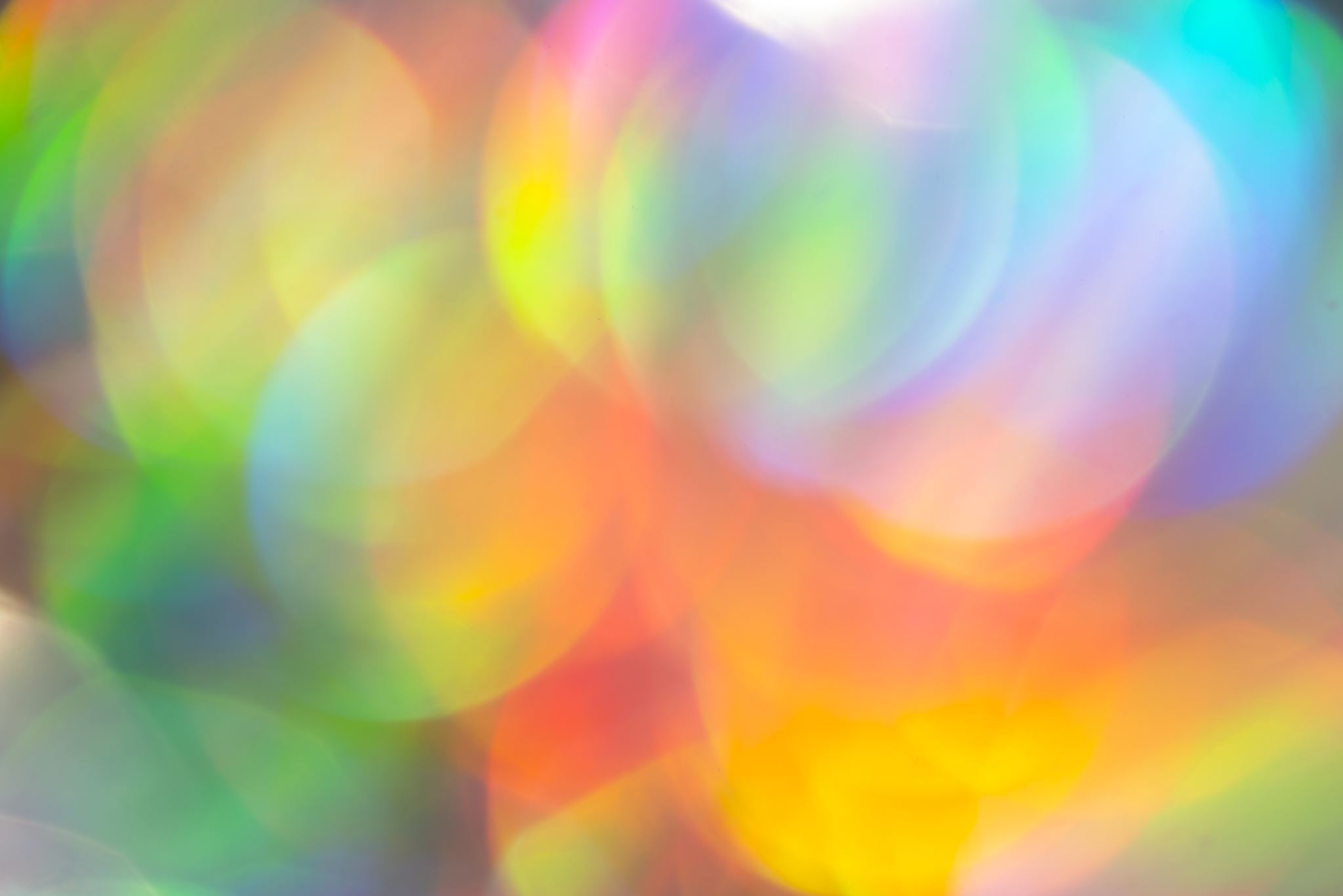 SDOH ACADEMY webinar series
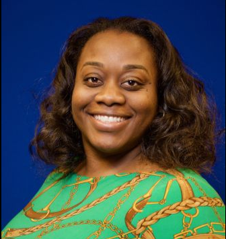 SONIA DEAL, RN, MSN, CHCEF, PCMH CCE
AFFINIA HEALTHCARE
VICE PRESIDENT OF COMMUNITY HEALTH AND ENGAGEMENT
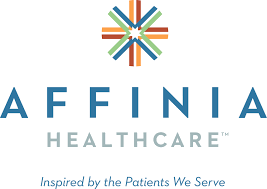 Community Health Center (FQHC) in St. Louis, MO 
8 clinical sites, including school-based health centers
5 health centers within 20 minute proximity of downtown St. Louis
Approximately 43,000 patients
approx. 8000 diagnosed with HTN
approx. 3600 blood pressure controlled
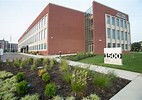 [Speaker Notes: Sonia]
ROLE OF THE CHW
-Facilitating communication between community members and health and care organizations 
-Building a trusting relationship with the community in which they represent, Helping people understand their health or social conditions 
-Providing advocacy for those who need it 
-Making home visits to high-risk patients, pregnant or nursing mothers, and the elderly
-Holding groups and individual meetings with people in the community 
-Delivering health care information in a way that is easy to understand 
-Providing informal counseling, Determining eligibility for health care plans 
-Collecting data to inform future programs
Chronic Conditions
CHW’S IN ACTION
HIV Team
Foster Care Program
Affinia Healthcare CHW programming
PRAPARE Assessments & SDOH
Medicaid Patients
Affinia Healthcare CHWs operate and focus on specific programs.  These are areas/programs where those CHWs are embedded.
Vaccine Clinic
DATA DRIVING PROGRAMS
PRAPARE AND DATA
PROGRAM
CLINICAL DATA
PRAPARE
FOOD
HOUSING
TRANSPORTATION
INCOME
UTILITIES
CHRONIC DISEASE PROGRAMMING
MOBILE FOOD MARKET 
COLLABORATIONS WITH HOUSING AUTHORITY
UBERHEALTH
COLLABORATIONS WITH EMPLOYMENT AGENCIES
UTILITY ASSISTANCE PROGRAMMING
ST LOUIS PUBLIC HOUSING AUTHORITY
FIRE DEPARTMENT
COLLABORATIONS AND PARTNERSHIPS
INTERNAL HYPERTENSION CLINIC AND EDUCATION PROGRAM
ST LOUIS METROMARKET
YMCA
MISSOURI PRIMARY CARE ASSOCIATION
AMERICAN HEART ASSOCIATION
AMERICAN CANCER SOCIETY… AND MANY MORE
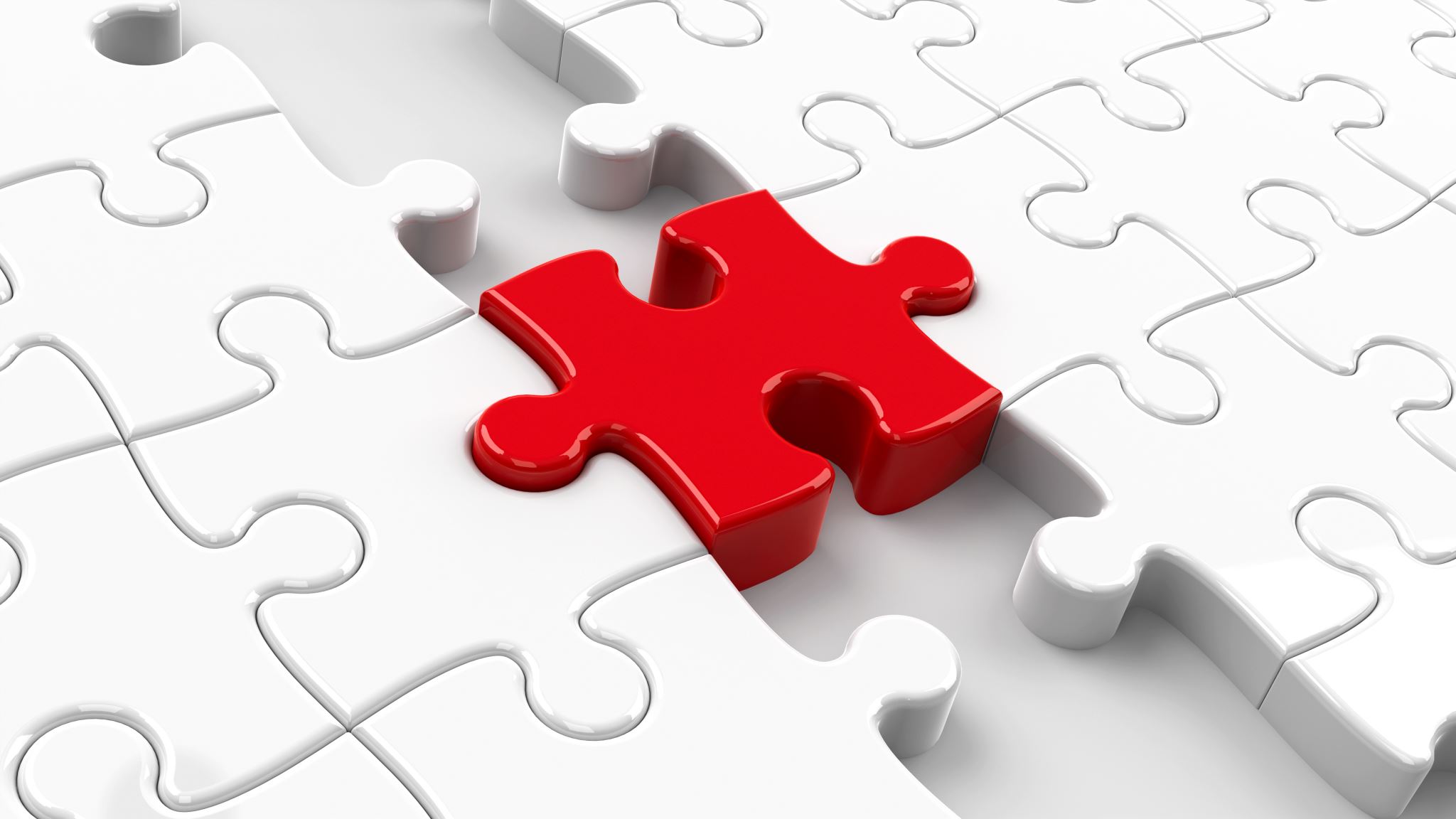 CHALLENGES
Data shaping
Data sharing
Partner roles
Sustainable funding
Determine data points and goal for data gathering and analysis
PEARLS
Utilize CHW at the beginning of the process for input and brainstorming
Define roles early
THINK OUTSIDE OF THE BOX
SUCCESSES
Blood pressure improvement
Screening and education programs for chronic disease
Community connection through unlikely sources
Initiation of utility assistance programs at FQHC
Direct link to other resources (housing, UberHealth transportation, etc.)
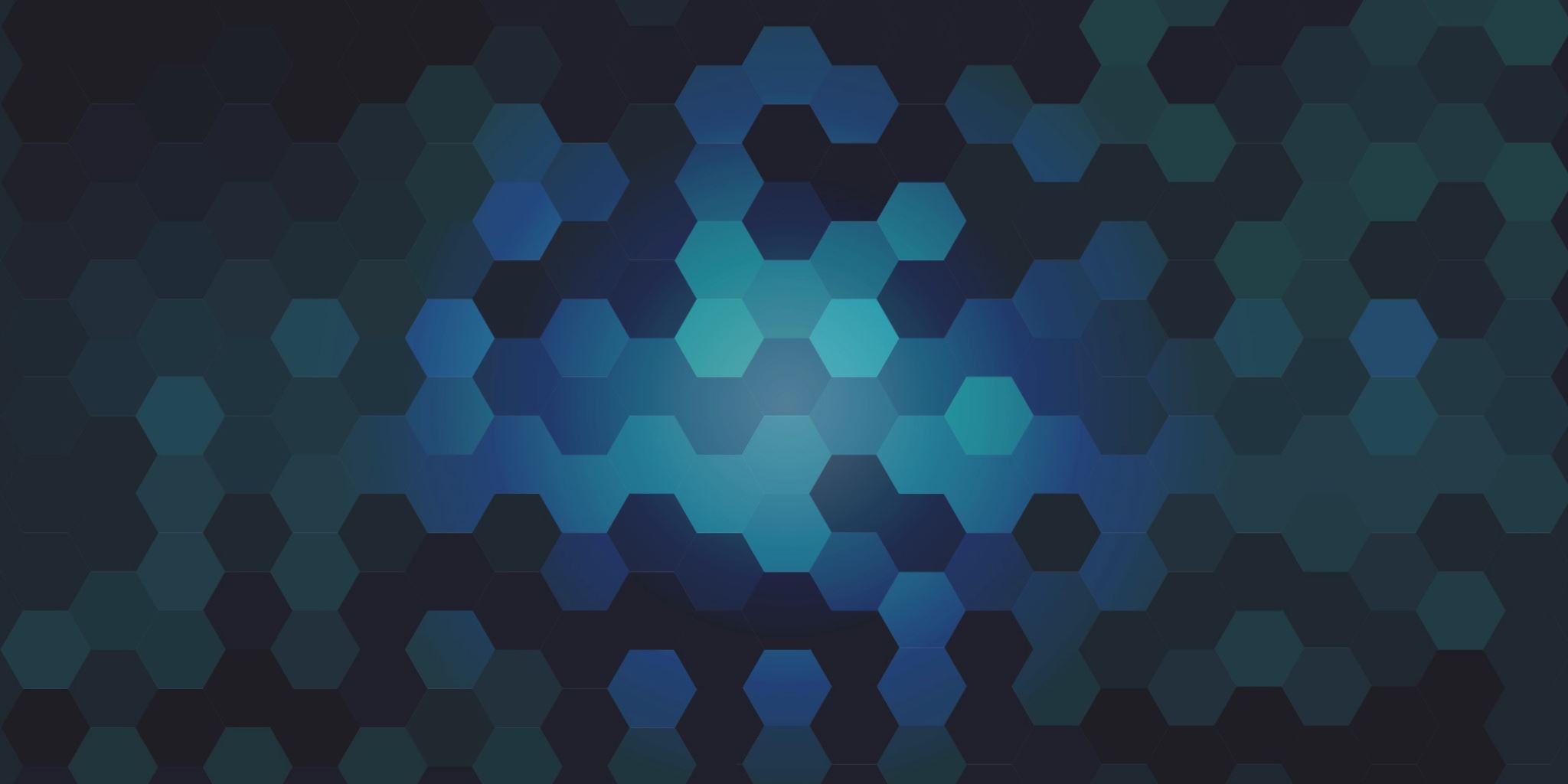 Contact Information:Sonia Dealsshanklin@affiniahealthcare.org
Questions?
Use the chat box or Q&A feature!
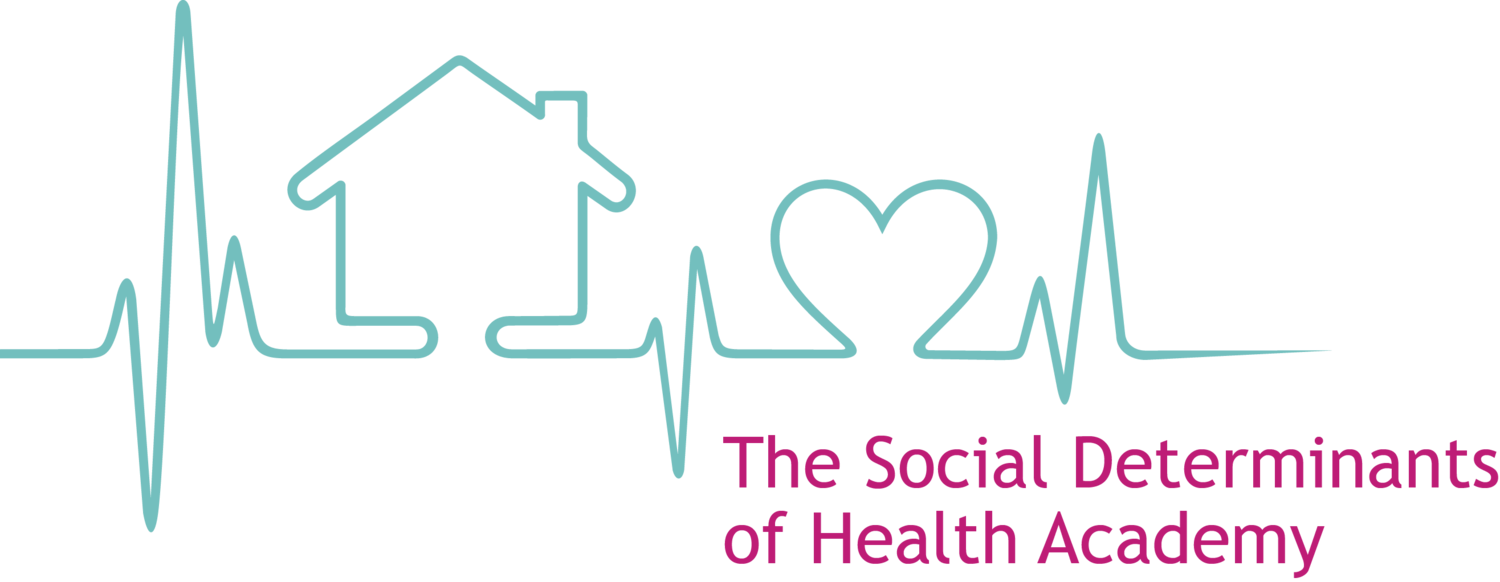 Part 2
 Fostering a Healthcare Workforce for Today's Social Health Challenges
Dec 7, 2023 | 3-4:30 pm ET
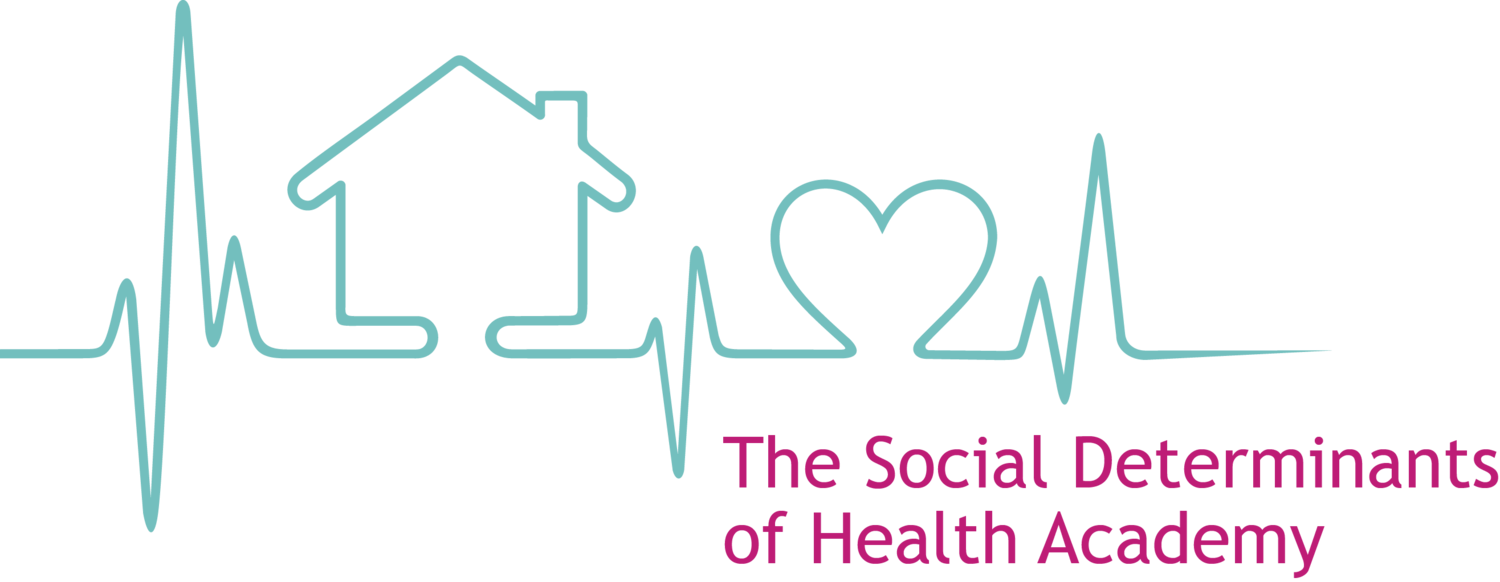 Registration Coming Soon!
THANK YOU!
Please help us improve future sessions by completing our short evaluation.
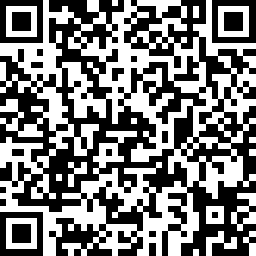 https://www.surveymonkey.com/r/XKSZVKS
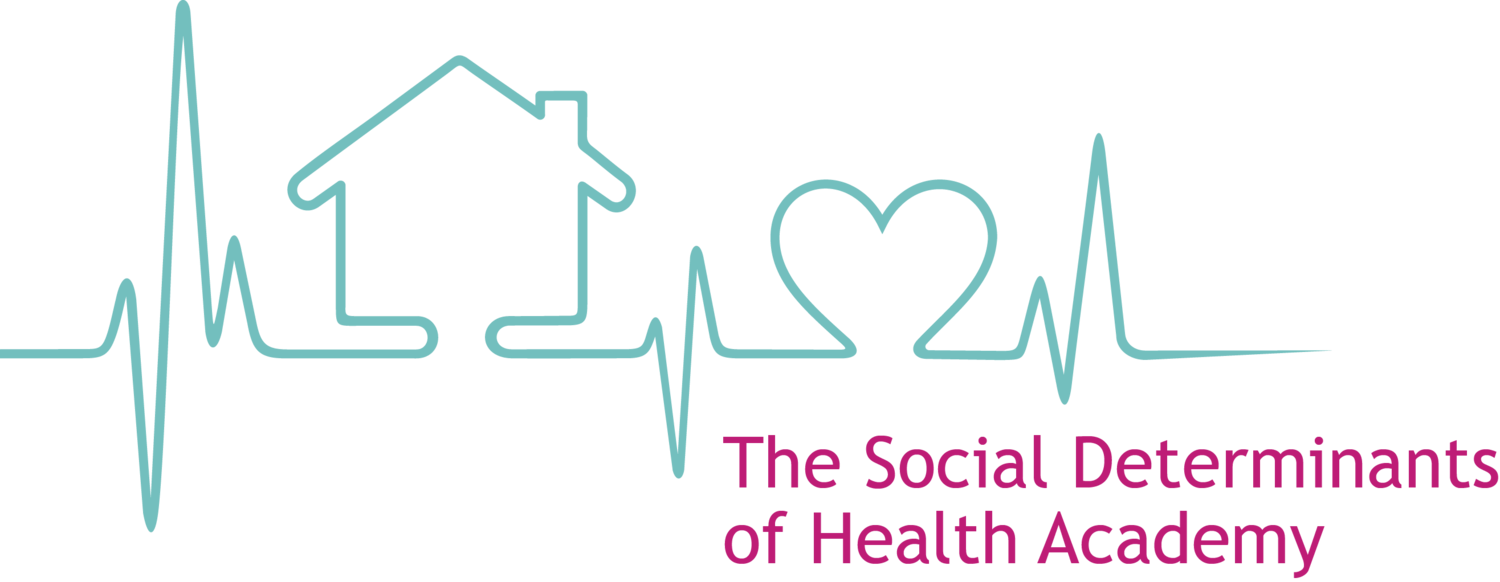 Attention Health Center Staff: Share your Voice on Training and Technical Assistance (TTA) Needs
Help HRSA/BPHC understand YOUR:

Health Center Role and Location
Specific TTA Needs
Preferred Ways to Receive and Participate in Training
Priority TTA Topics

Use this link or above QR code to complete your survey response. 
This will take no longer than 15 minutes!
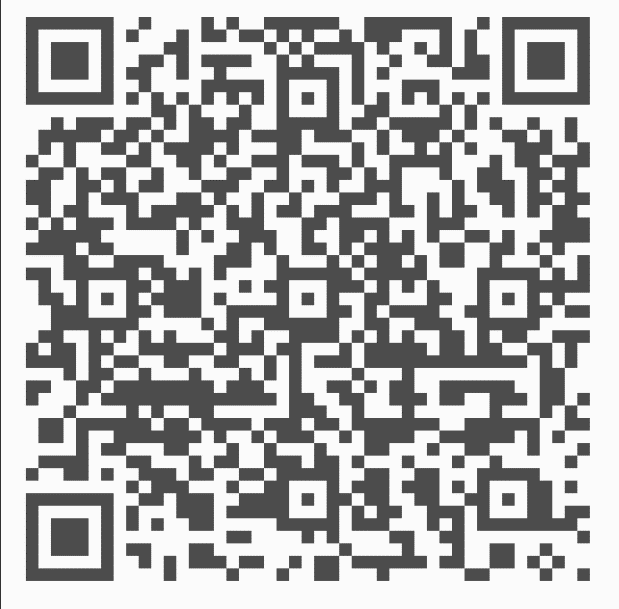 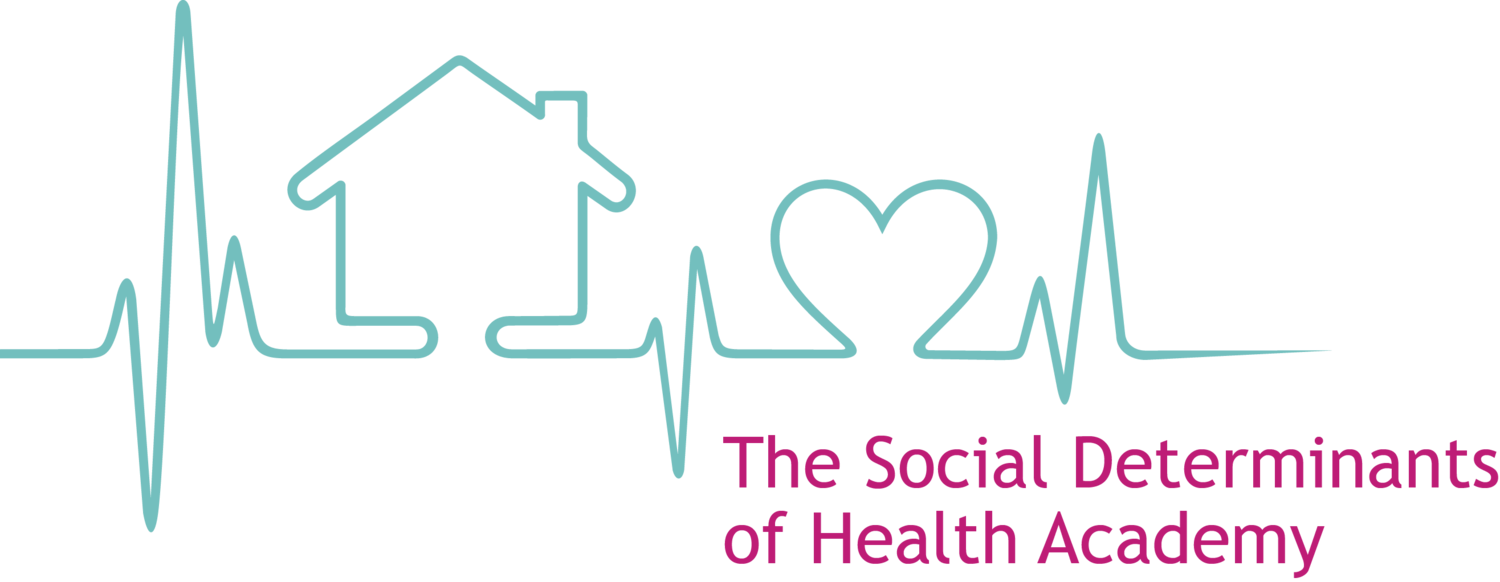 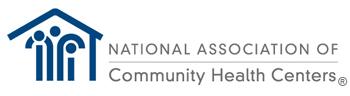 This project is supported by the Health Resources and Services Administration (HRSA) of the U.S. Department of Health and Human Services (HHS) as part of an award totaling $6,625,000 with zero percentage financed with non-governmental sources. The contents are those of the author(s) and do not necessarily represent the official views of, nor an endorsement, by HRSA, HHS, or the U.S. Government. For more information, please visit HRSA.gov.
[Speaker Notes: Take the needs assessment: https://www.healthcenterinfo.org/training-and-technical-assistance-needs-assessment/]